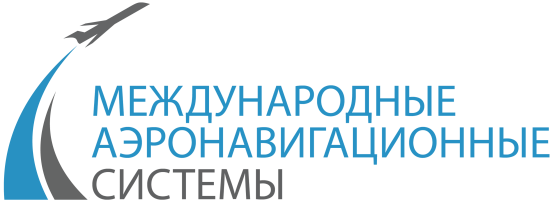 Инфраструктурное обеспечение сферы БАС: Испытательные и сертификационные полигоны
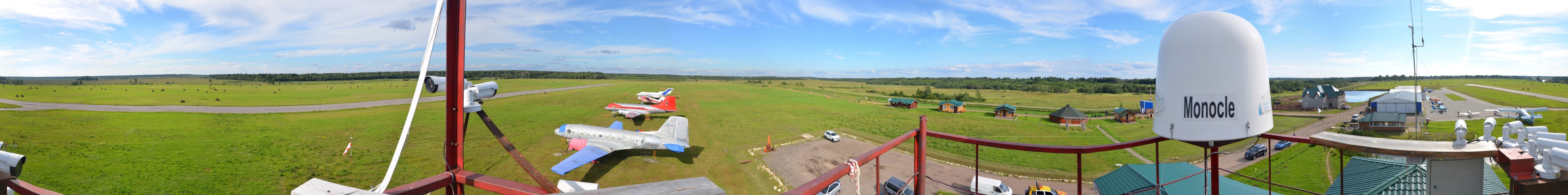 М.И. КАНЕВСКИЙ исполнительный директор Концерна «МАНС».  д.т.н., профессор
Москва - 2016г.
Содержание
Резюме инициатора проекта
Предпосылки запуска проекта
Цели проекта и результаты первого этапа
Существующая инфраструктура и ее характеристики
Транспортная доступность
Аэродромная инфраструктура
Учебный класс
Аэронавигационное и метеорологическое оснащение
Текущие испытания БЛА
Воздушное пространство
Природная подстилающая территория
Рекреационные зоны
Демонстрационные возможности
Дорожная карта развития инфраструктуры
Планы по реконструкции аэродрома
Выделенные испытательные полигоны и их оснащение
Соответствие проекта стратегическим целям ДК АэроНэт
Риски проекта
Команда проекта
2
Цели проекта
3
ГЛАВНОЕ ПРЕИМУЩЕСТВО – ГОТОВАЯ ИНФРАСТРУКТУРА
ДЛЯ РЕАЛИЗАЦИИ ПРОЕКТОВ «АЭРОНЭТ»
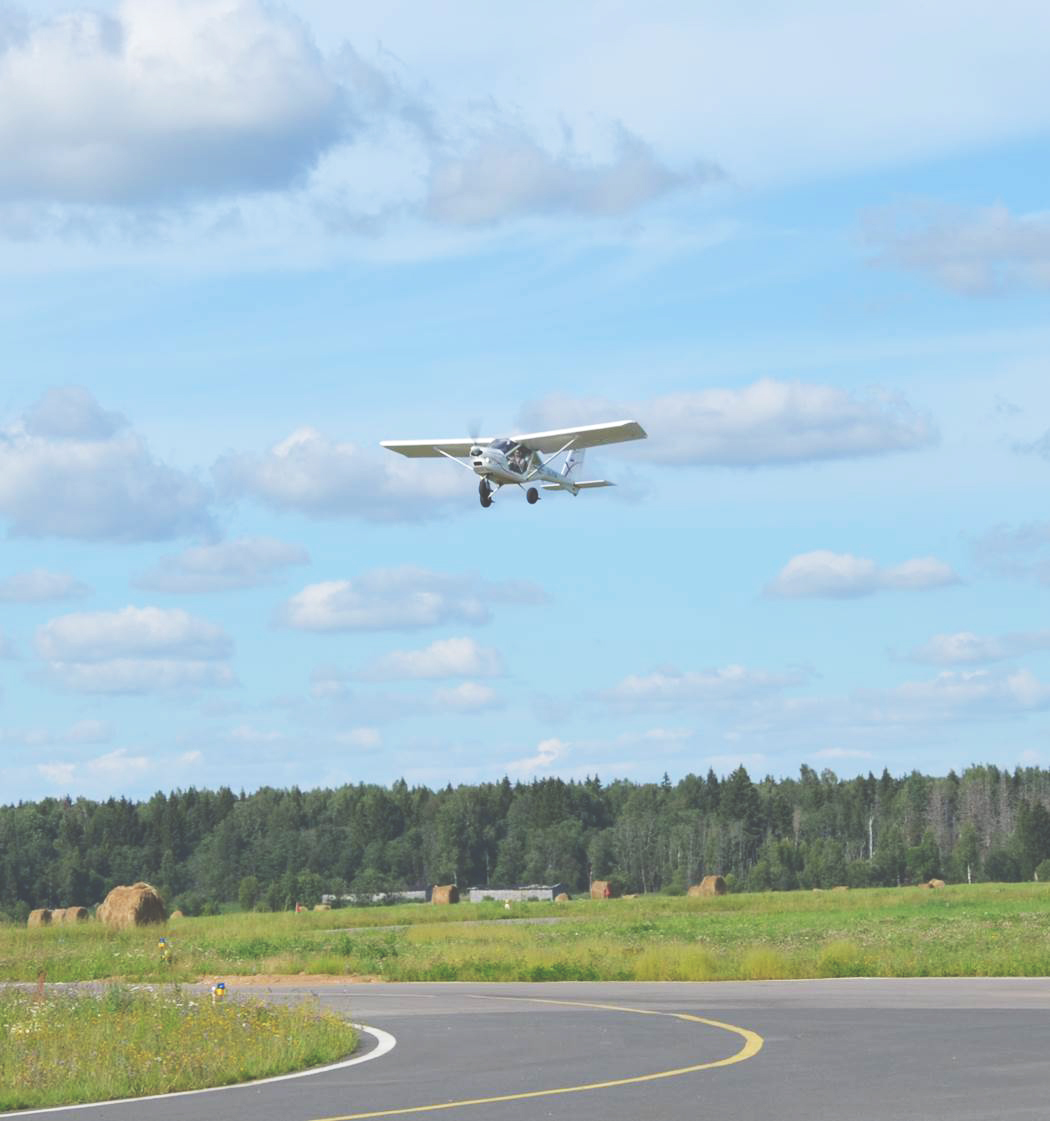 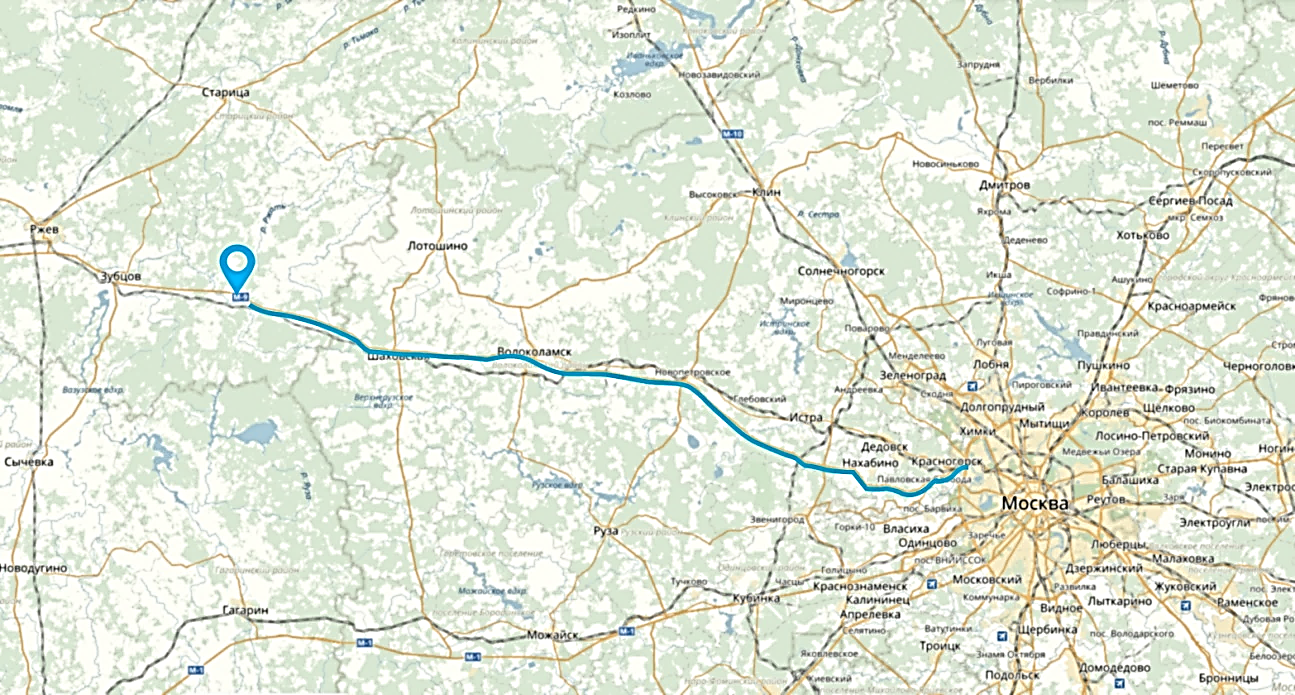 Хорошая транспортная доступность
от центров разработки БАС и органов федеральной власти
Аэродром «Орловка» Тверская область, Зубцовский район, 
с.Погорелое Городище
Скоростное Новорижское шоссе 
Низкая загруженность трассы
Вертолетная площадка
Удобные подъездные пути
Парковочные места
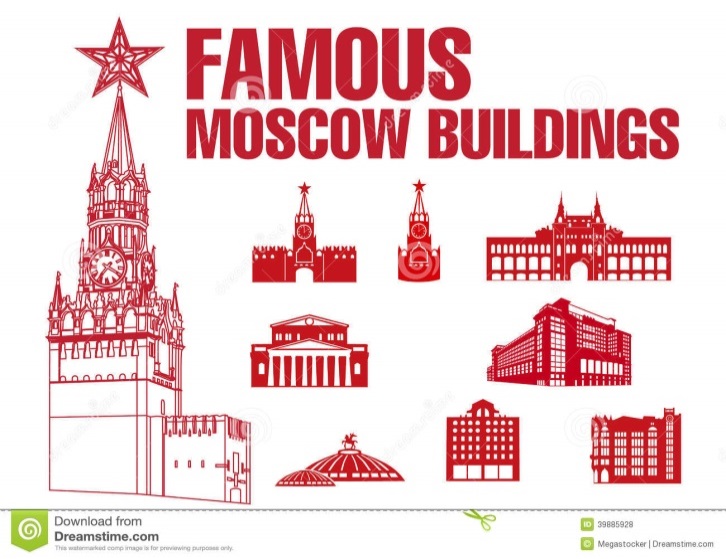 160 км
680 км
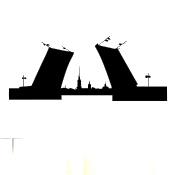 Москва
Санкт-Петербург
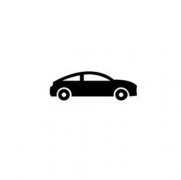 2 час.
8час.
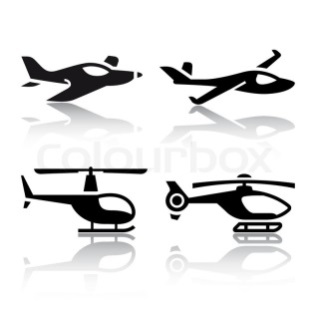 1/2 час.
3час.
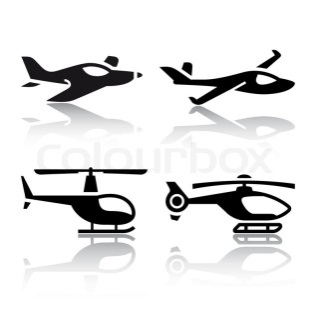 1/2 час.
3час.
5
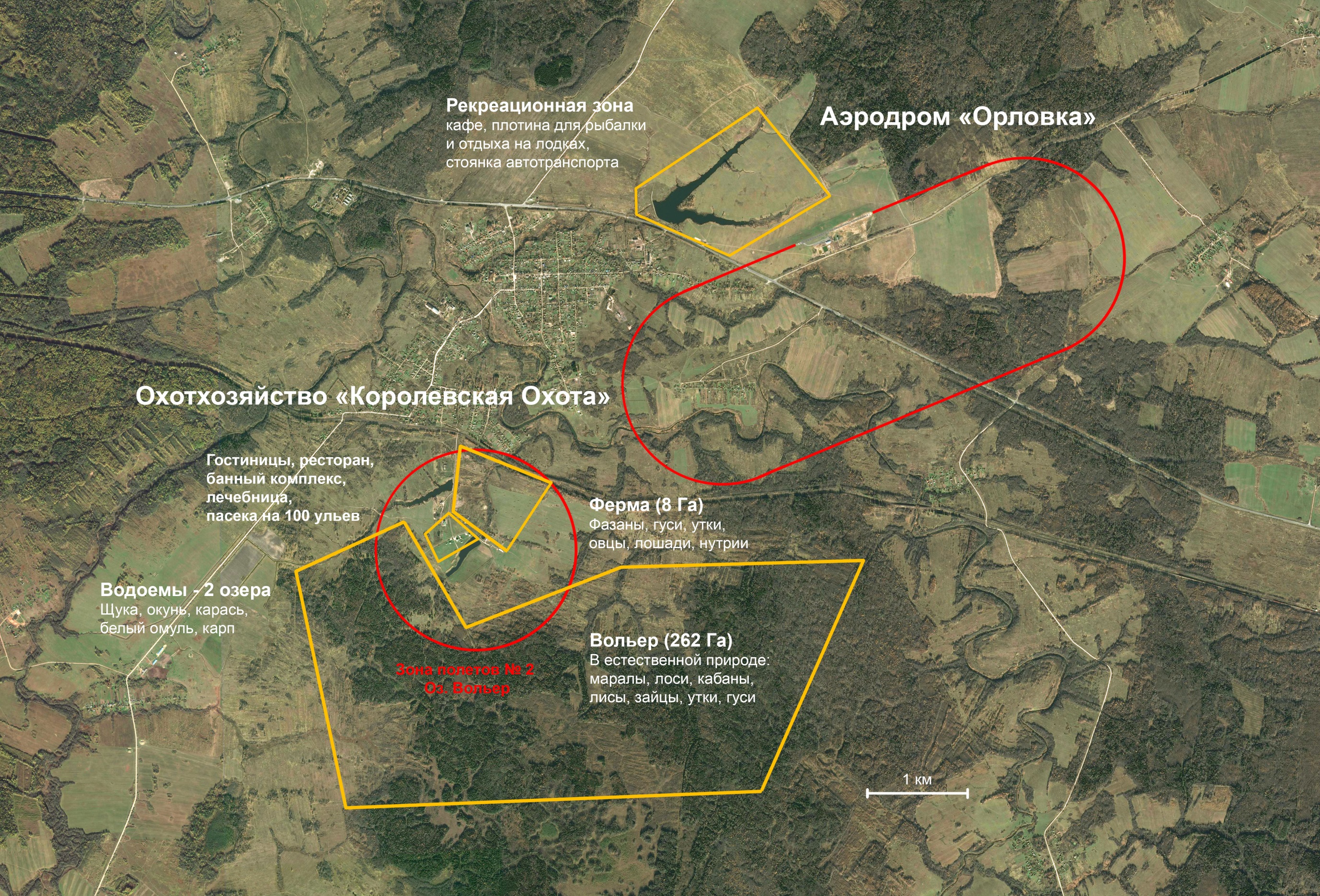 6
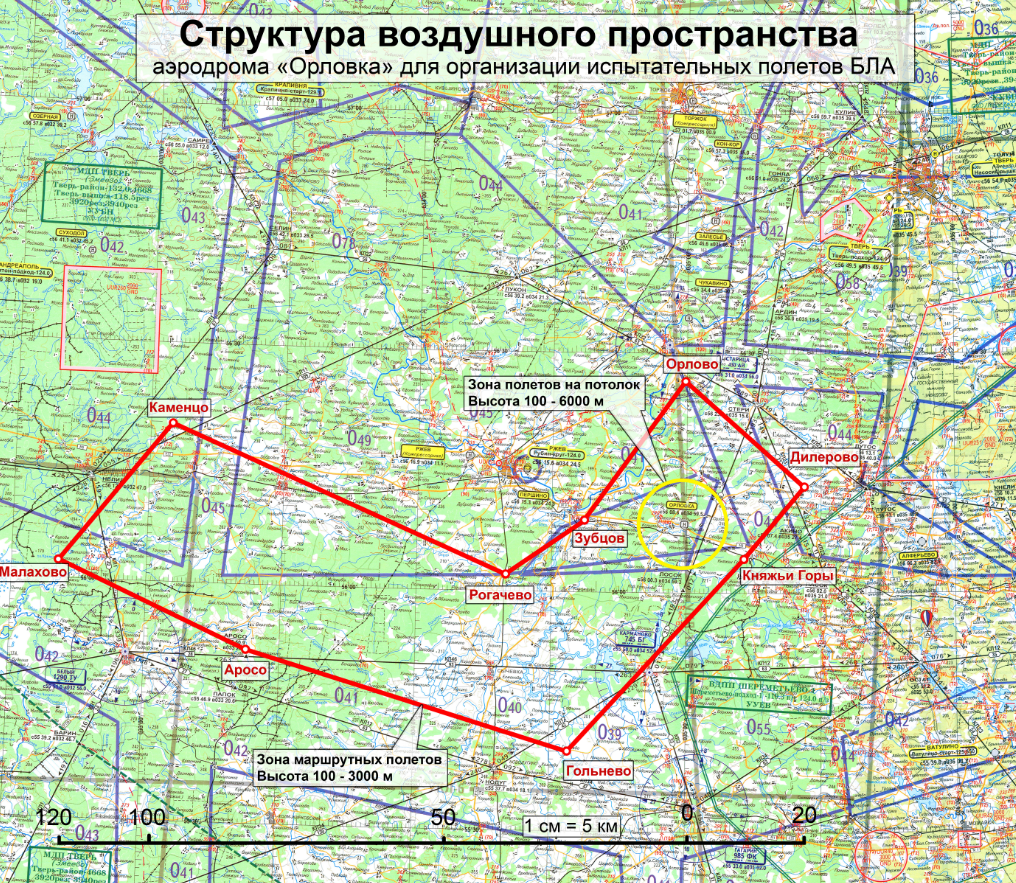 Выделенное воздушное пространство
Зона маршрутных полетов 100-3000м
Размеры зоны 150х50 КМ
Границы воздушного пространства в пределах н.п.: Орлово, Дилерово, Княжьи Горы, Гольнево, Аросо, Малахово, Каменцо, Рогачево, Зубцов
Зона полетов на потолок 100-6000м
7
Аэродромная инфраструктура
Температурный 
профилемер MTP-5
МРЛК БЗ 
«Монокль»
КСА УВН «Витраж»
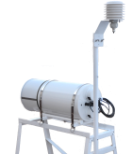 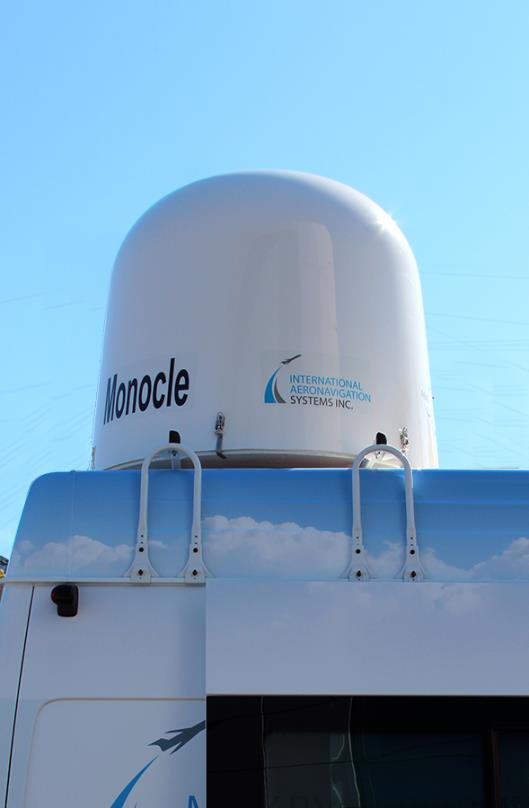 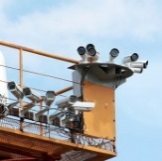 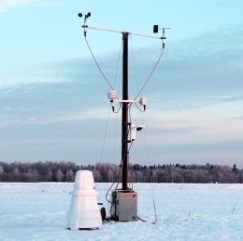 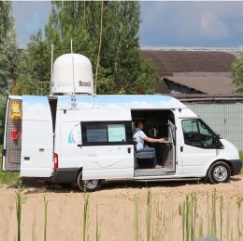 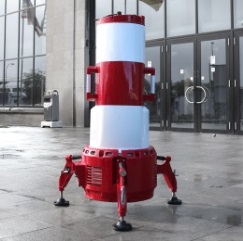 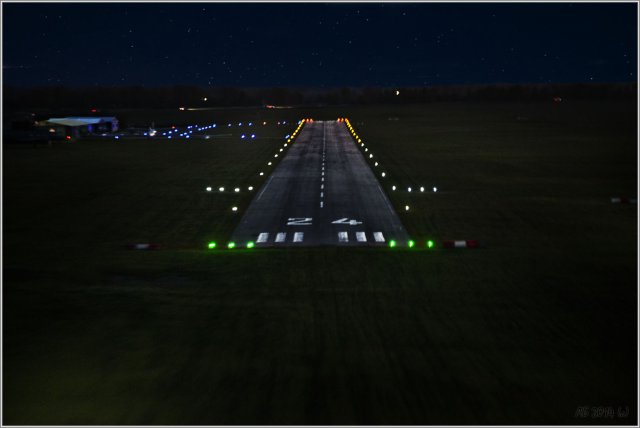 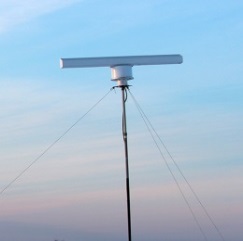 Необслуживаемая
метеостанция и 
облакомер «Линго»
Мобильный 
аэронавигационный и 
метеорологический 
комплекс «Сварог»
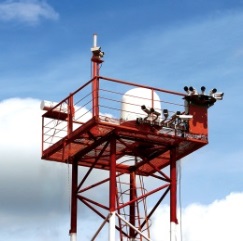 Профилометр 
лидарный 
ветровой ПЛВ-300
Светосигнальное 
оборудование
Локатор обзора летного
поля «Полином»
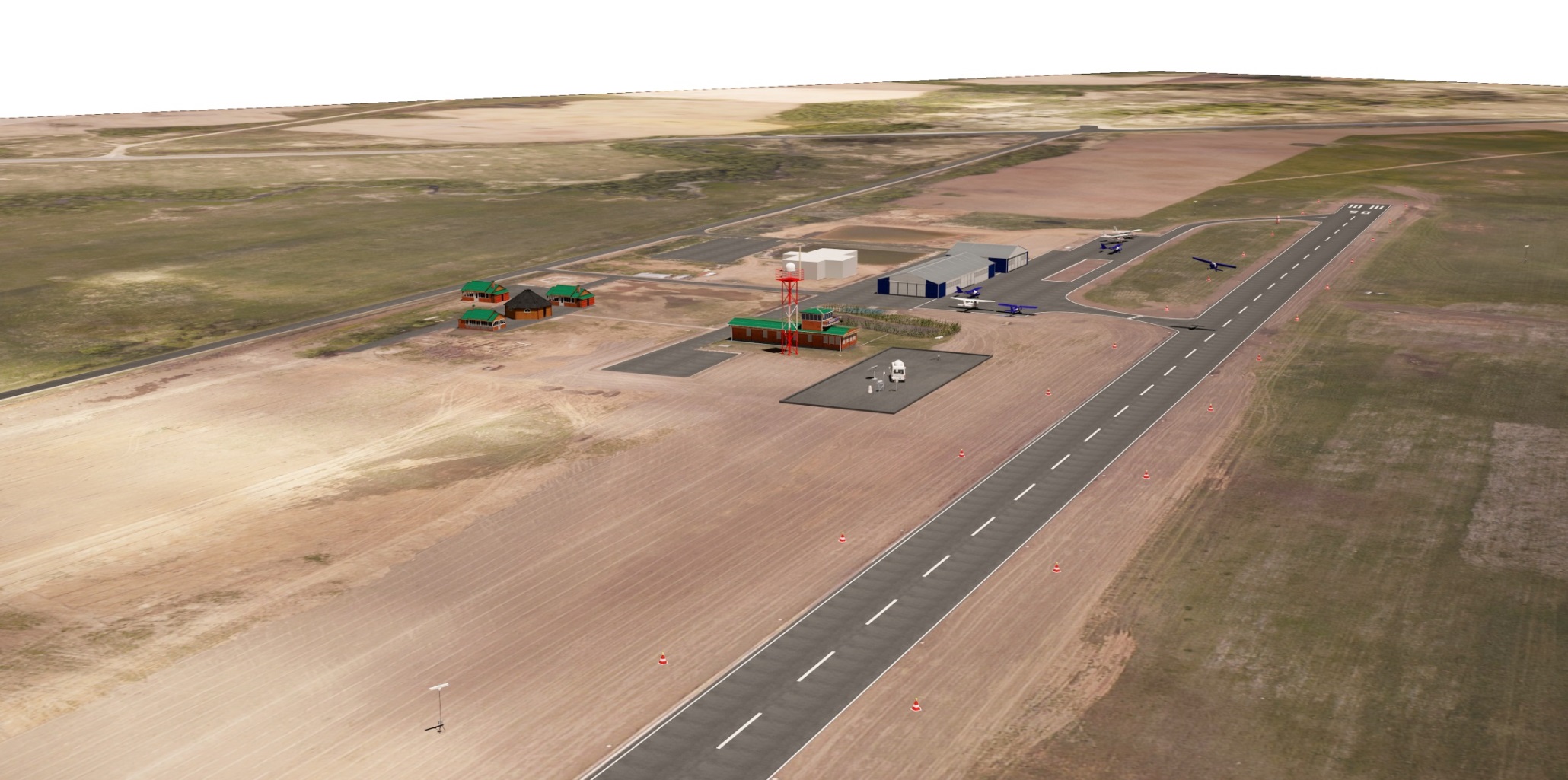 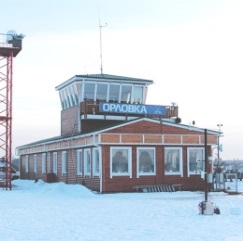 Стартовый командный пункт
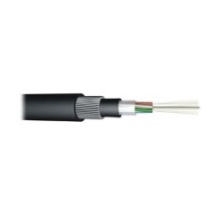 волоконно-оптическая система контроля (ВОСК)
8
Аэронавигационное 
обеспечение
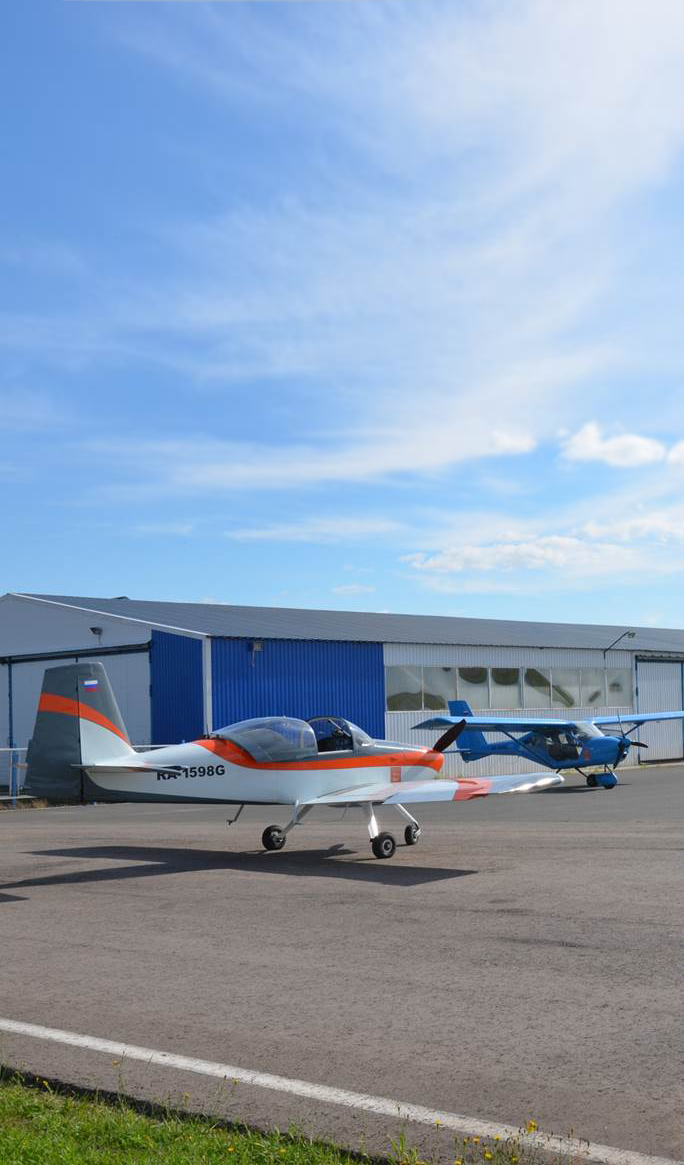 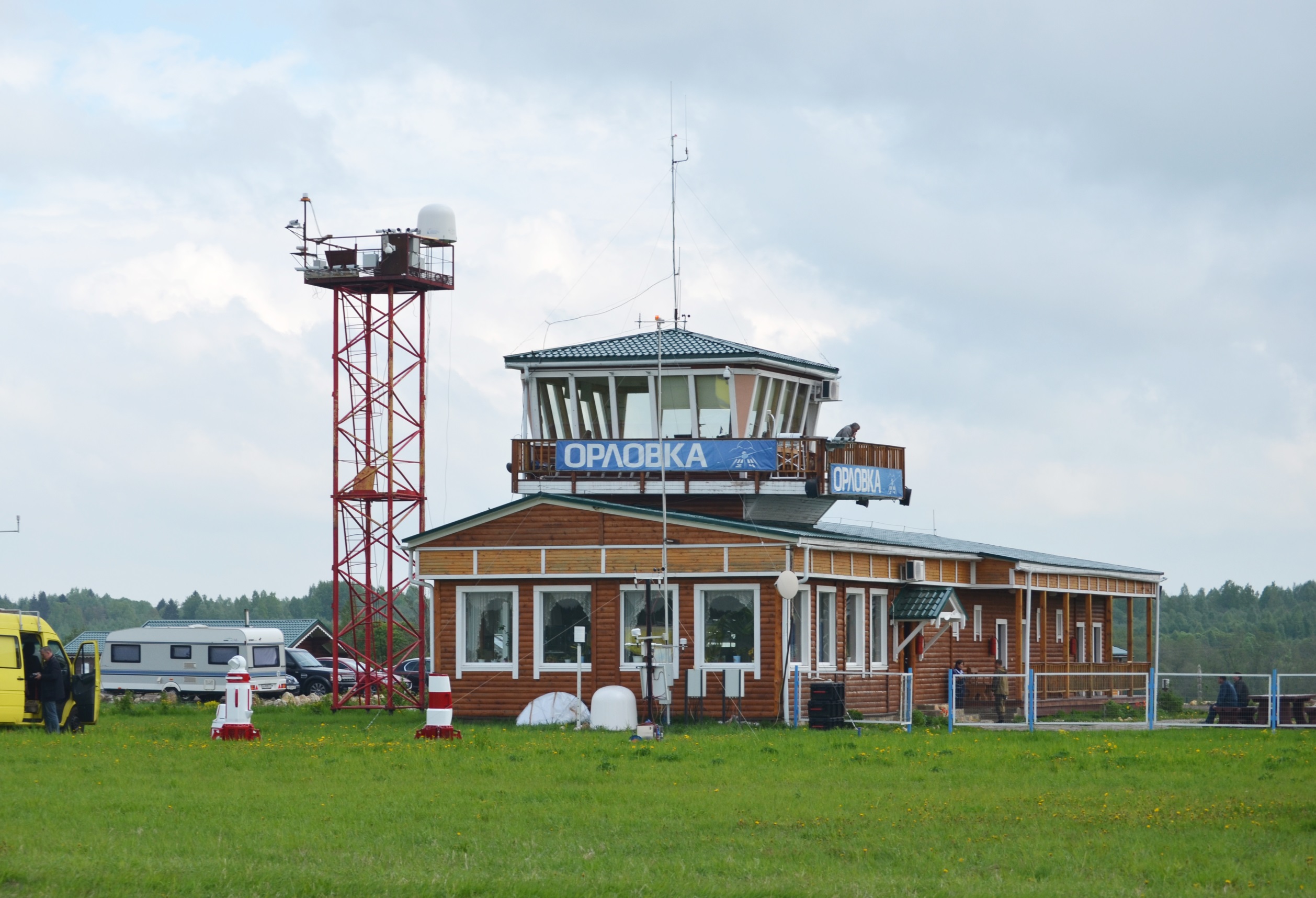 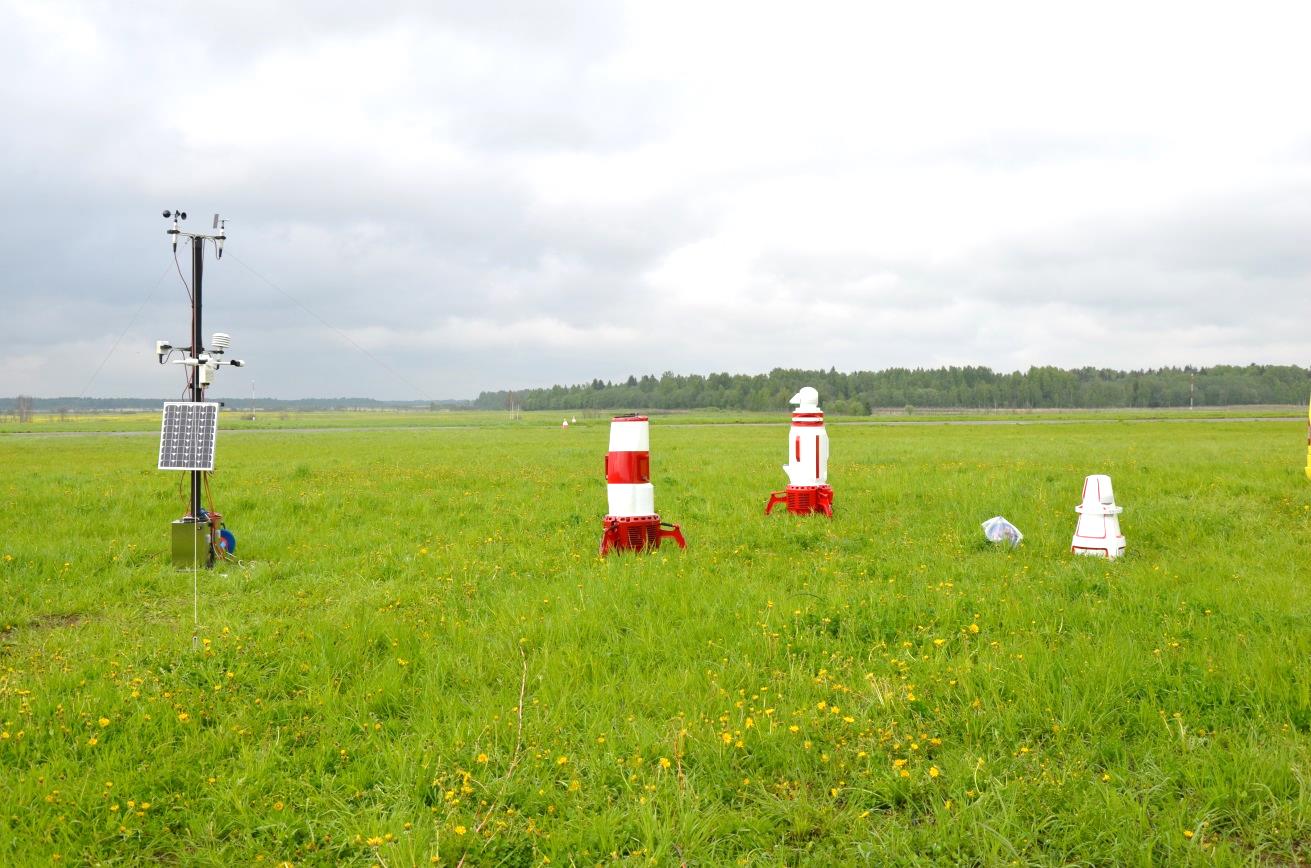 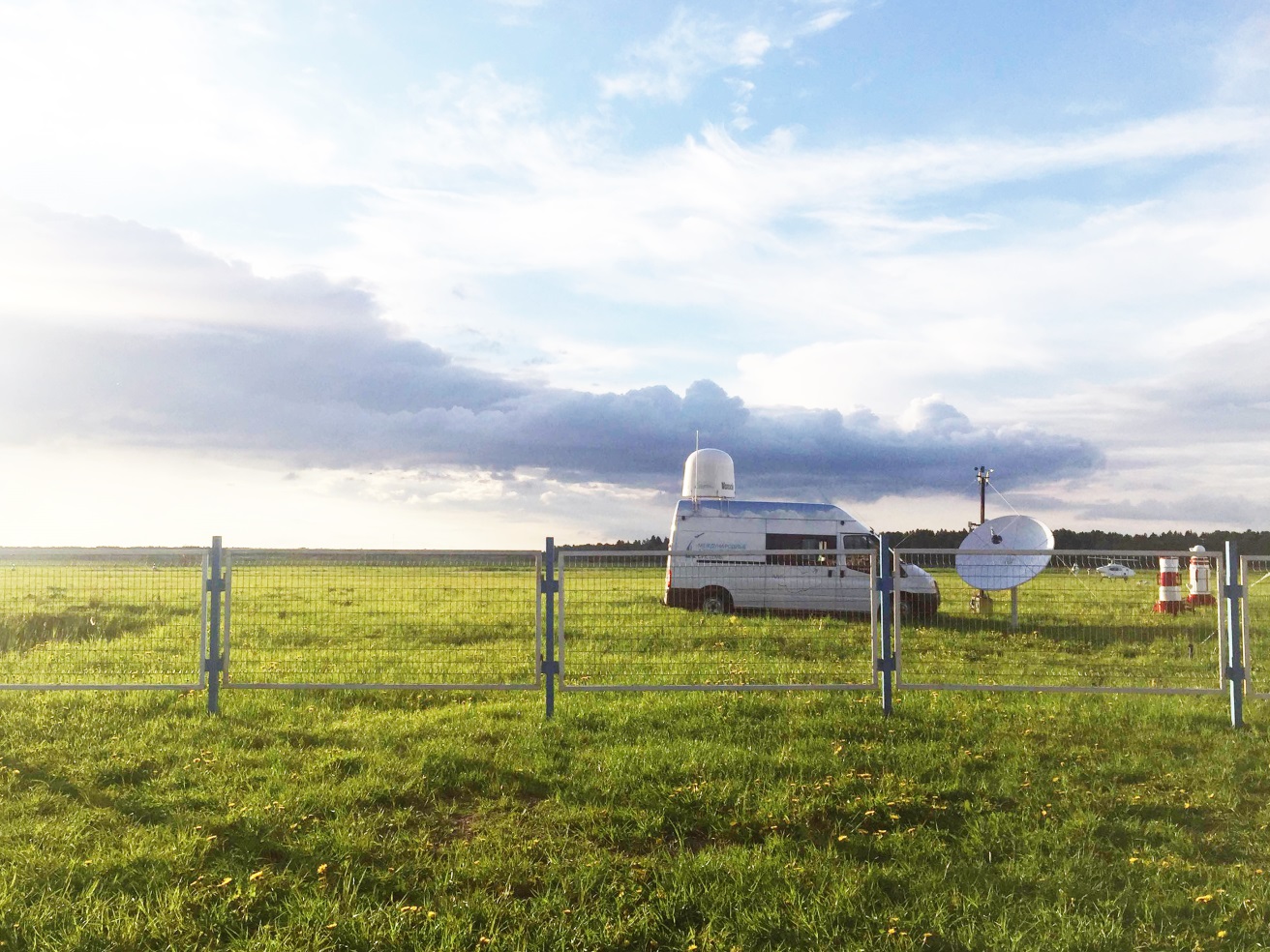 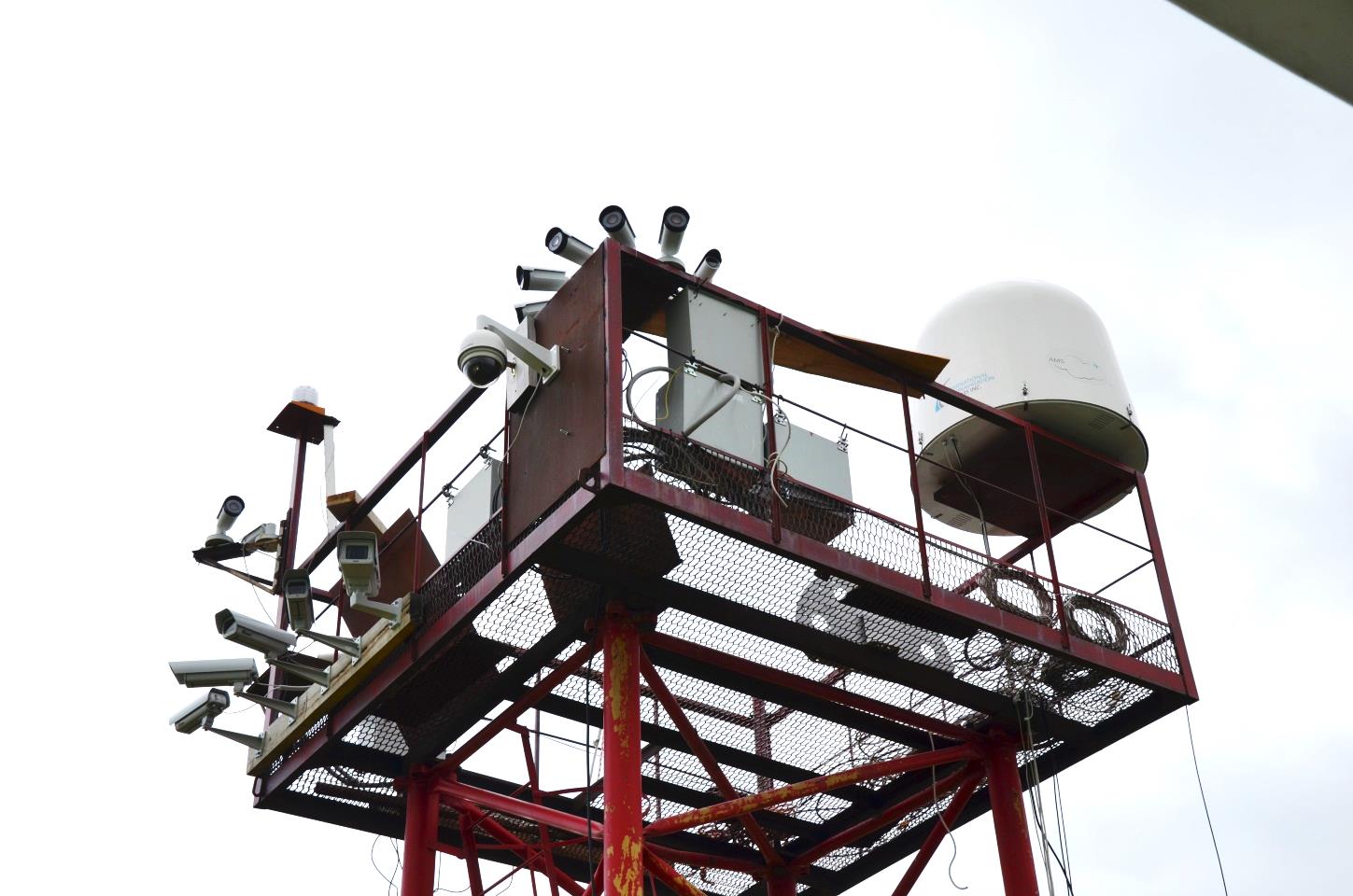 Базирование малой авиации на аэродроме
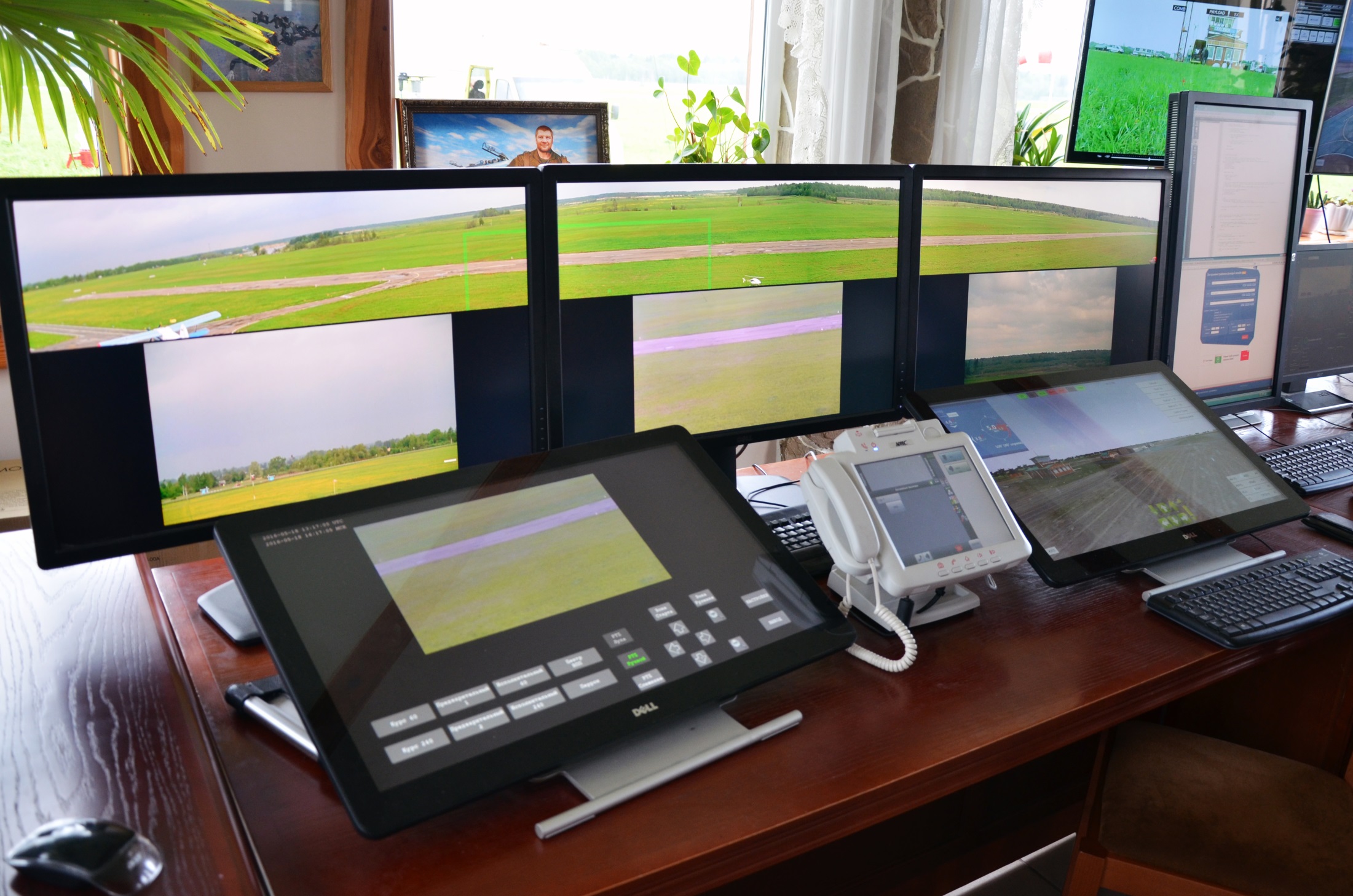 Аэронавигационное 
обеспечение
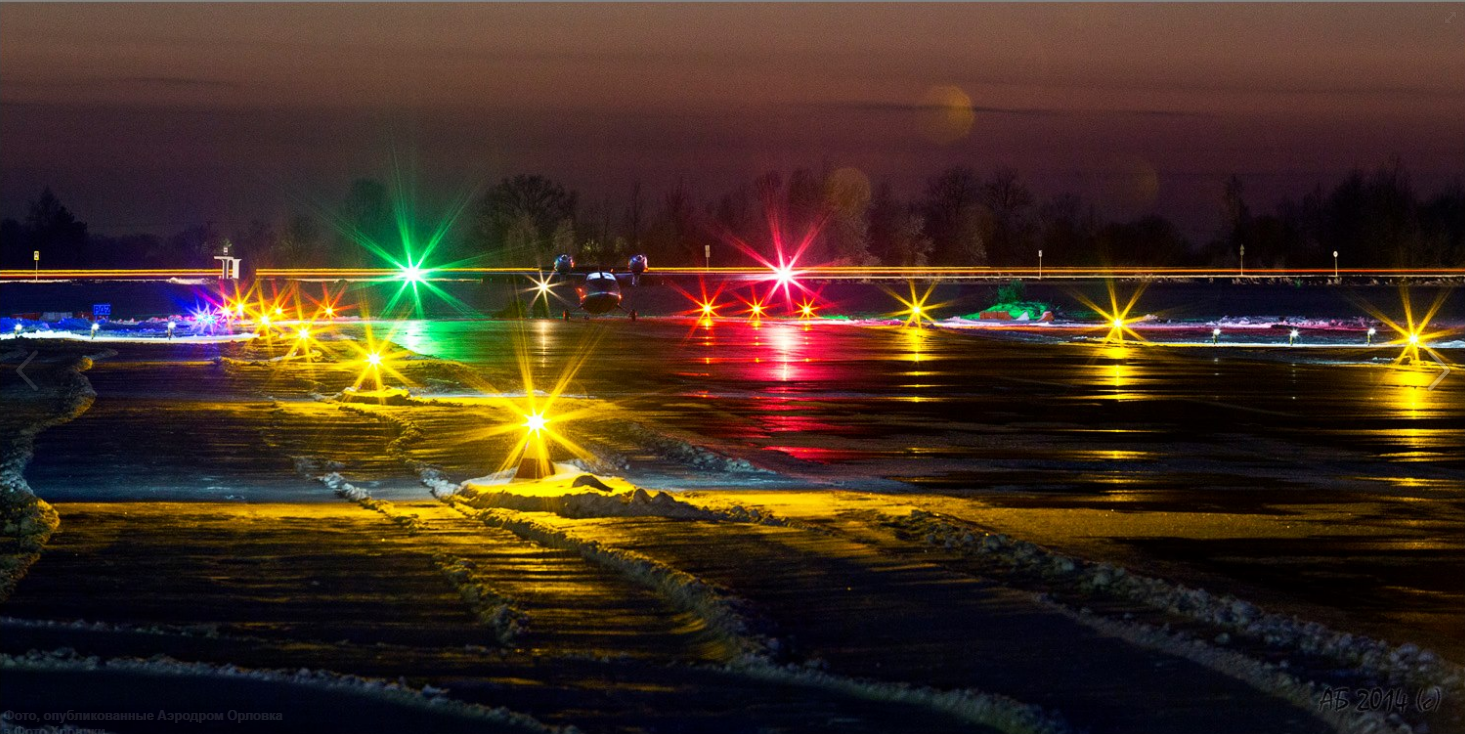 Аэронавигационное 
обеспечение
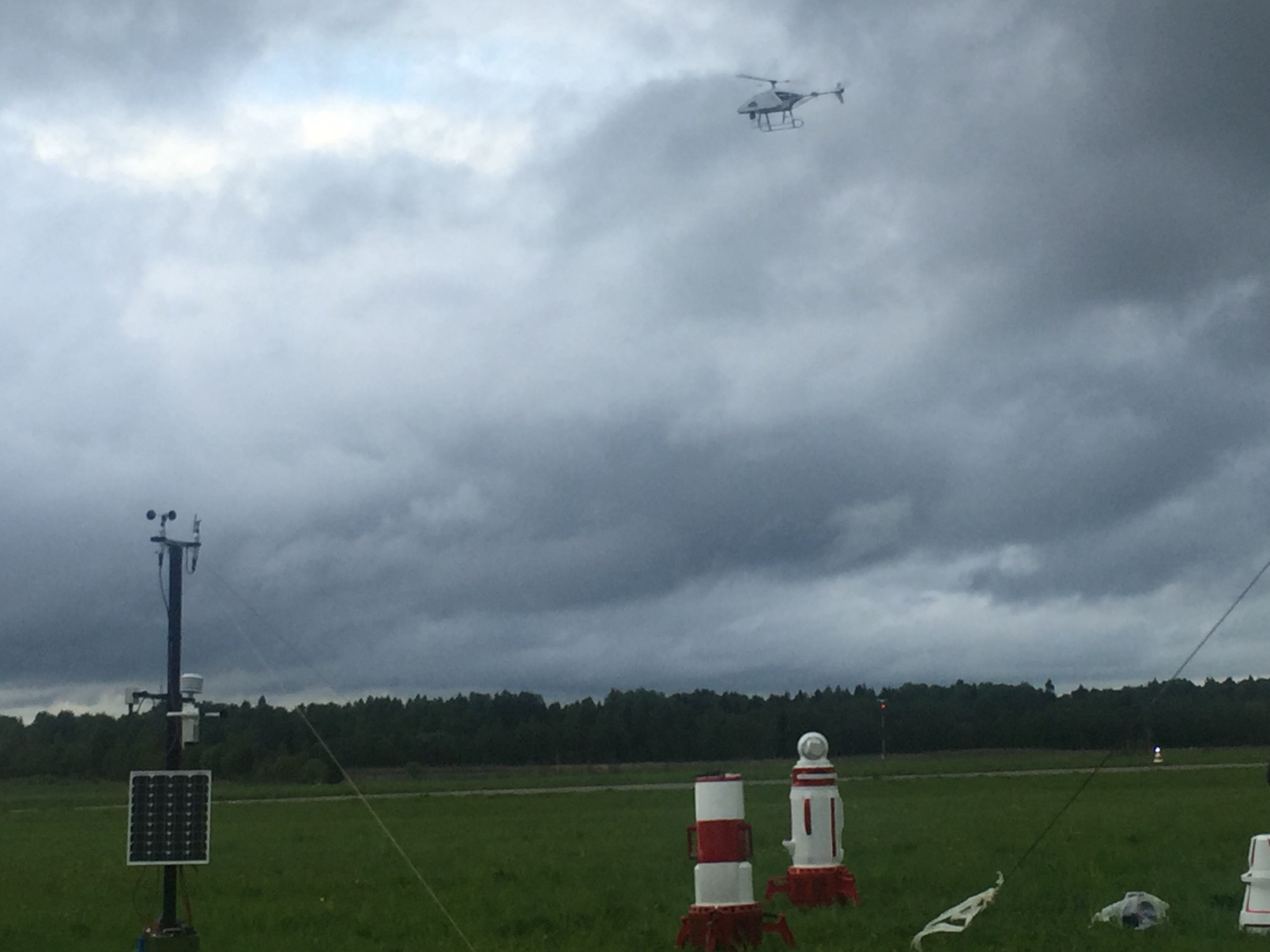 Метеорологическое 
обеспечение
Беспилотный вертолет «Чибис»
НАМС
ИЛВ-5000
ЛИНГО
ПЛВ-300М2
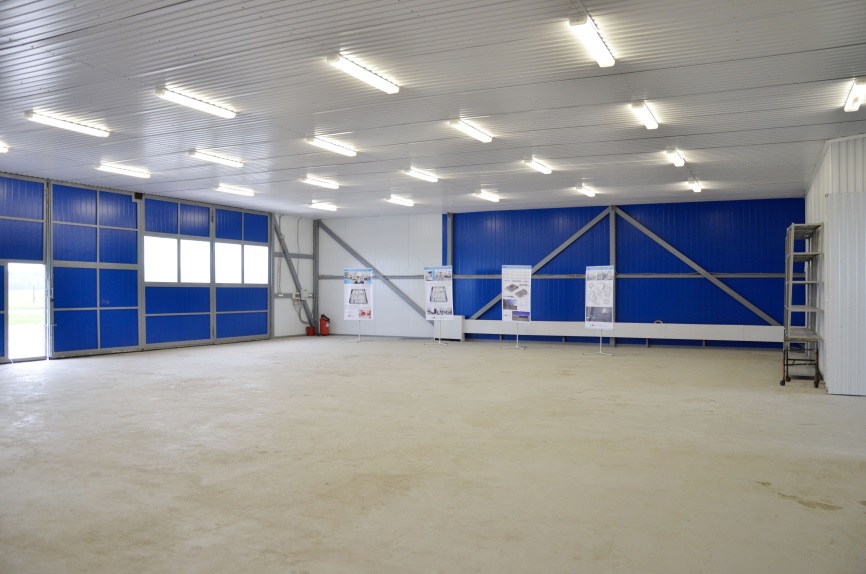 Технико-эксплуатационное
обеспечение
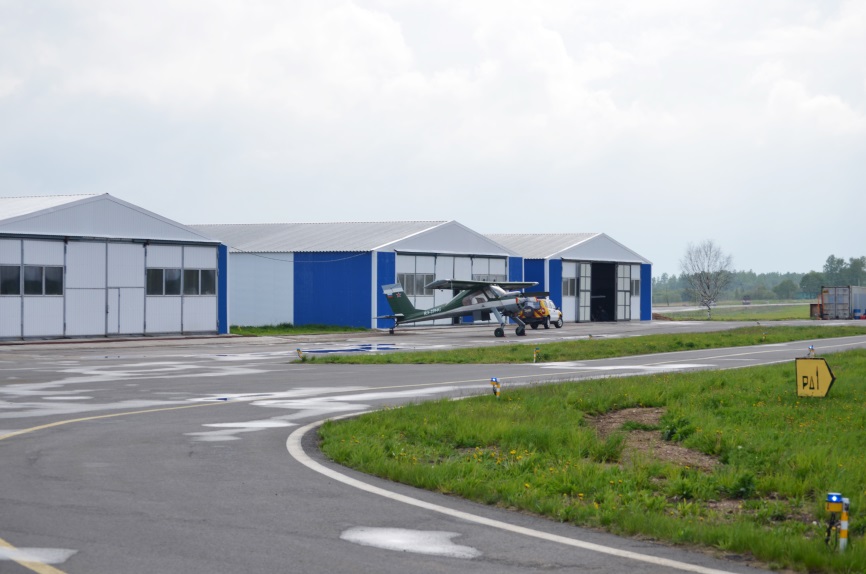 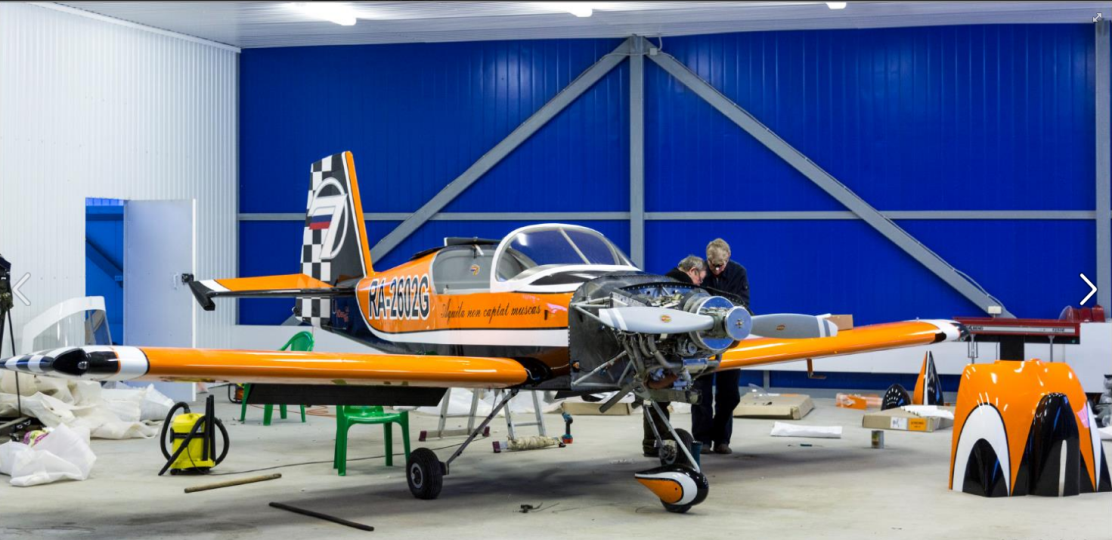 Отработку технологий и испытания БЛА на аэродроме можно проводить уже сегодня
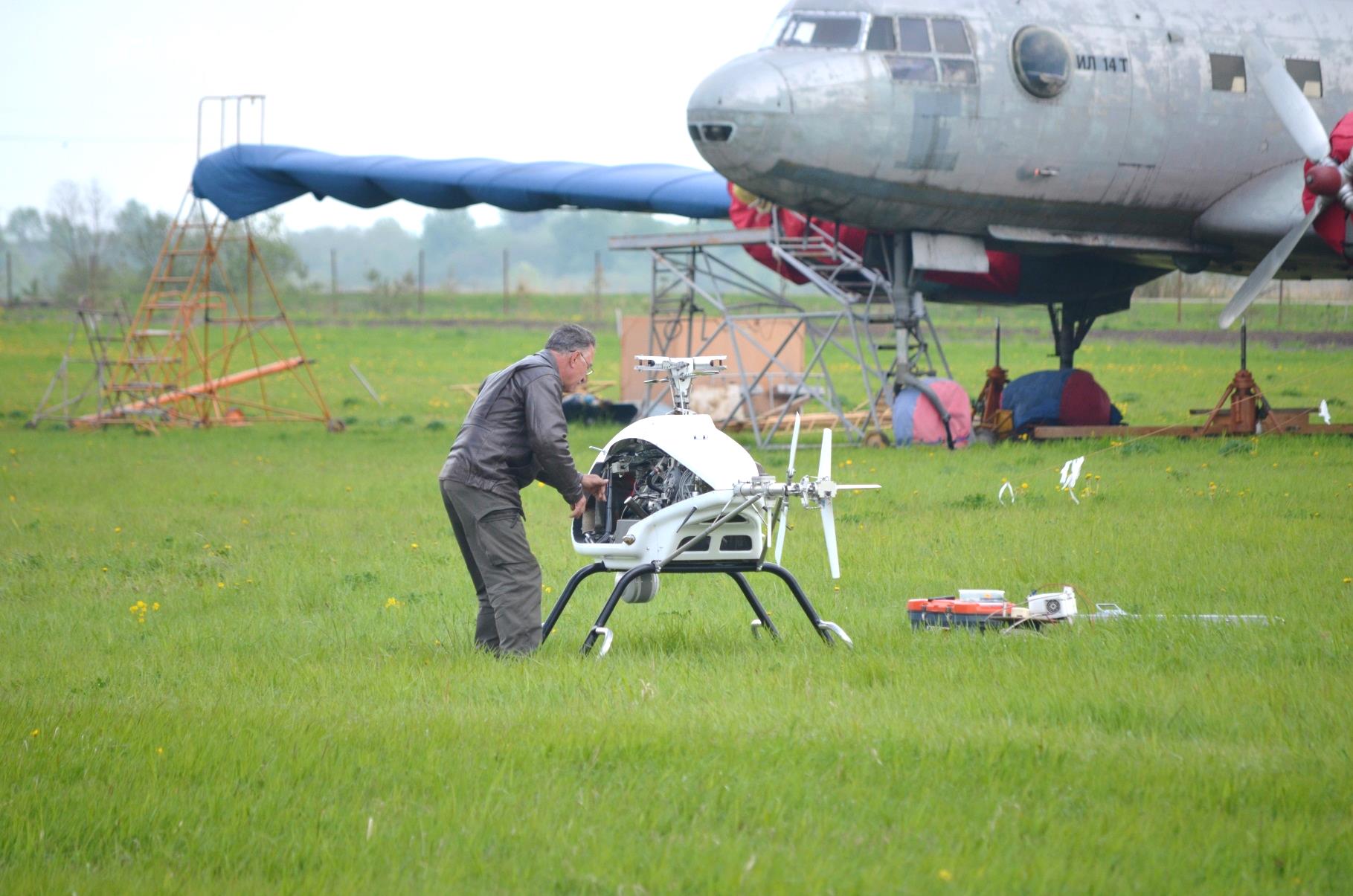 Июнь 2016
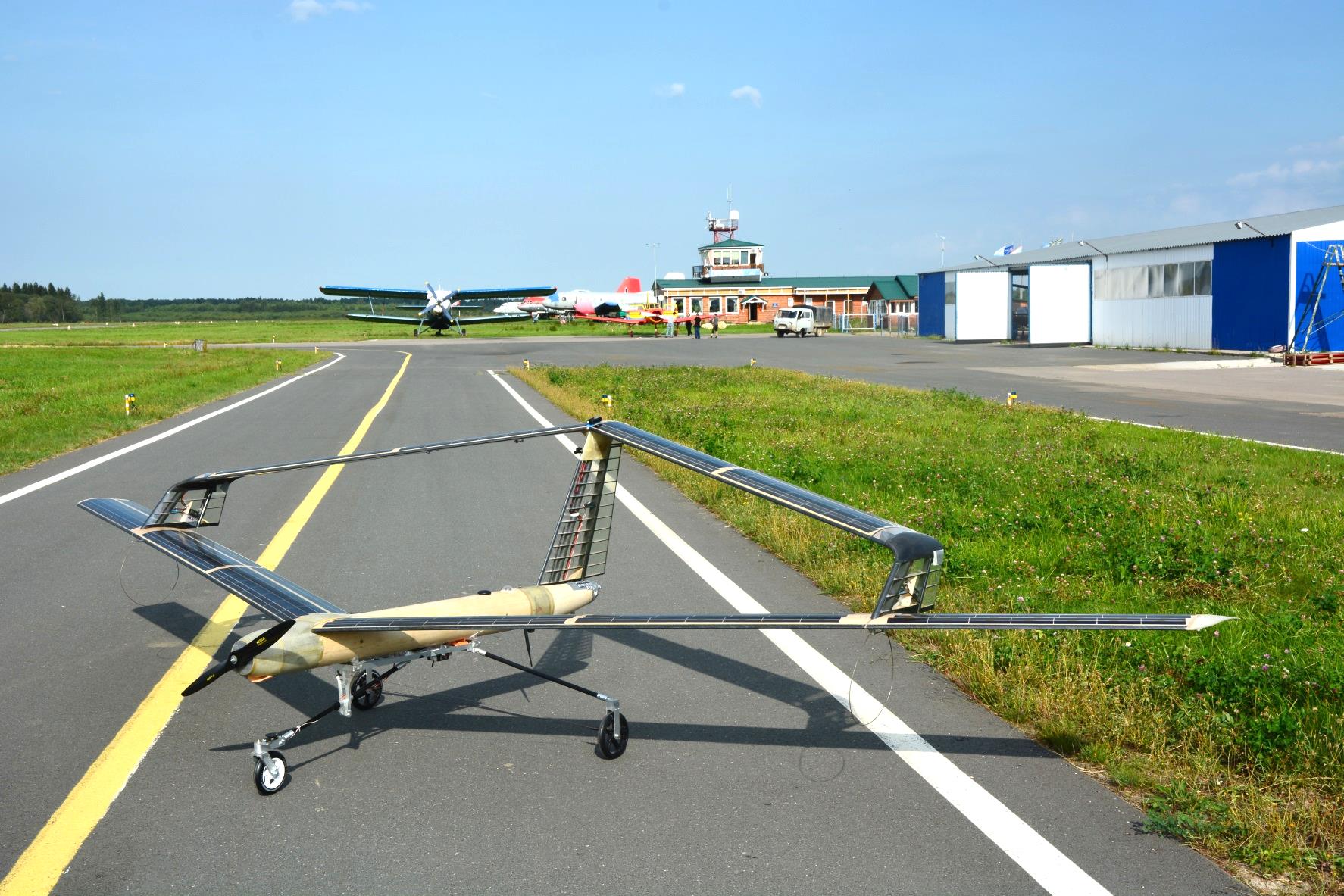 Август 2016
14
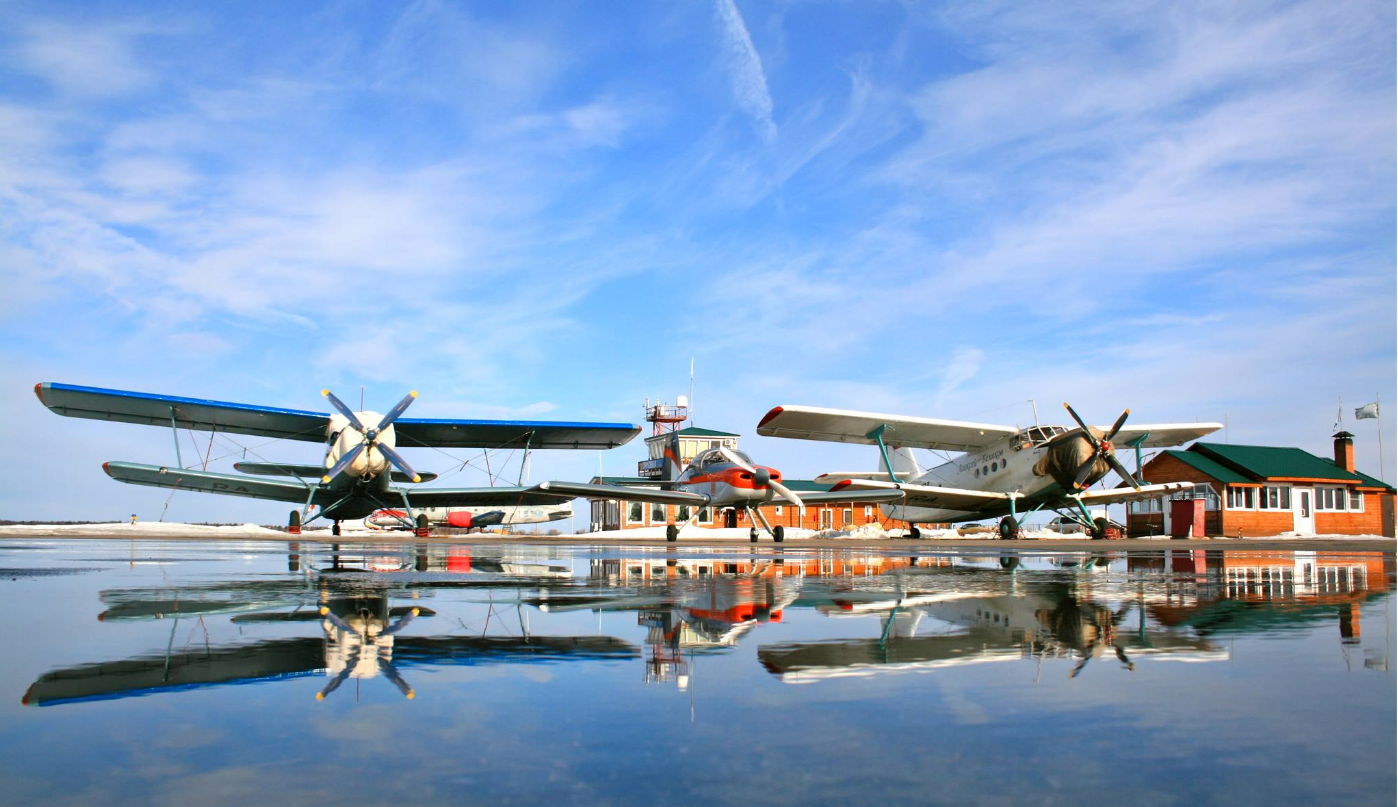 Авиационный учебный центр
Температурный 
профилемер MTP-5
МРЛК БЗ 
«Монокль»
КСА УВН «Витраж»
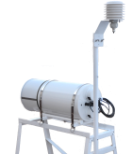 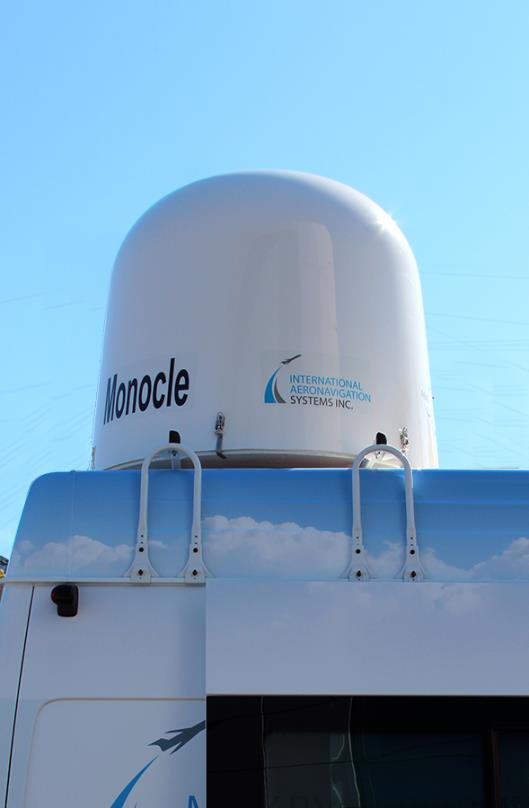 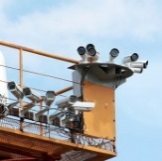 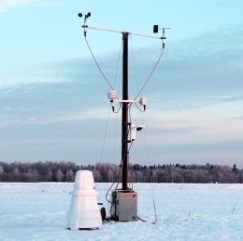 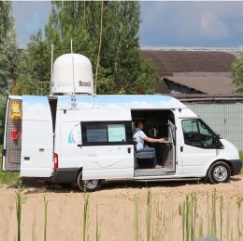 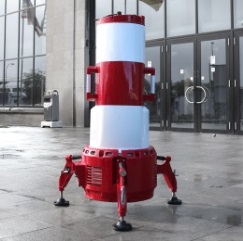 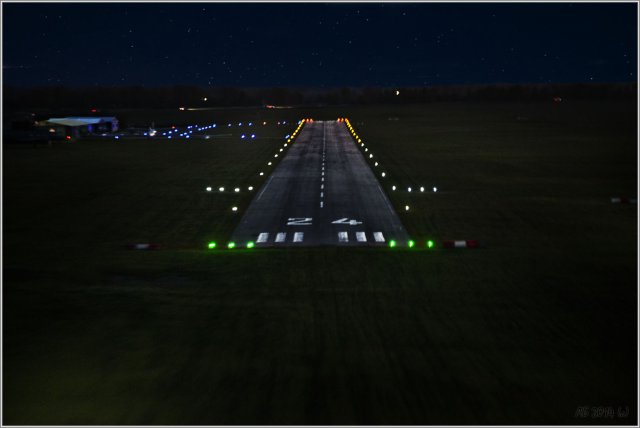 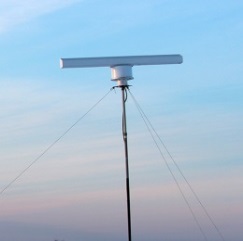 Необслуживаемая
метеостанция и 
облакомер «Линго»
Мобильный 
аэронавигационный и 
метеорологический 
комплекс «Сварог»
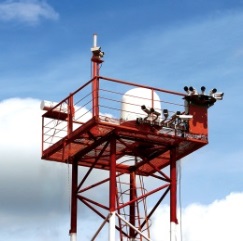 Профилометр 
лидарный 
ветровой ПЛВ-300
Светосигнальное 
оборудование
Локатор обзора летного
поля «Полином»
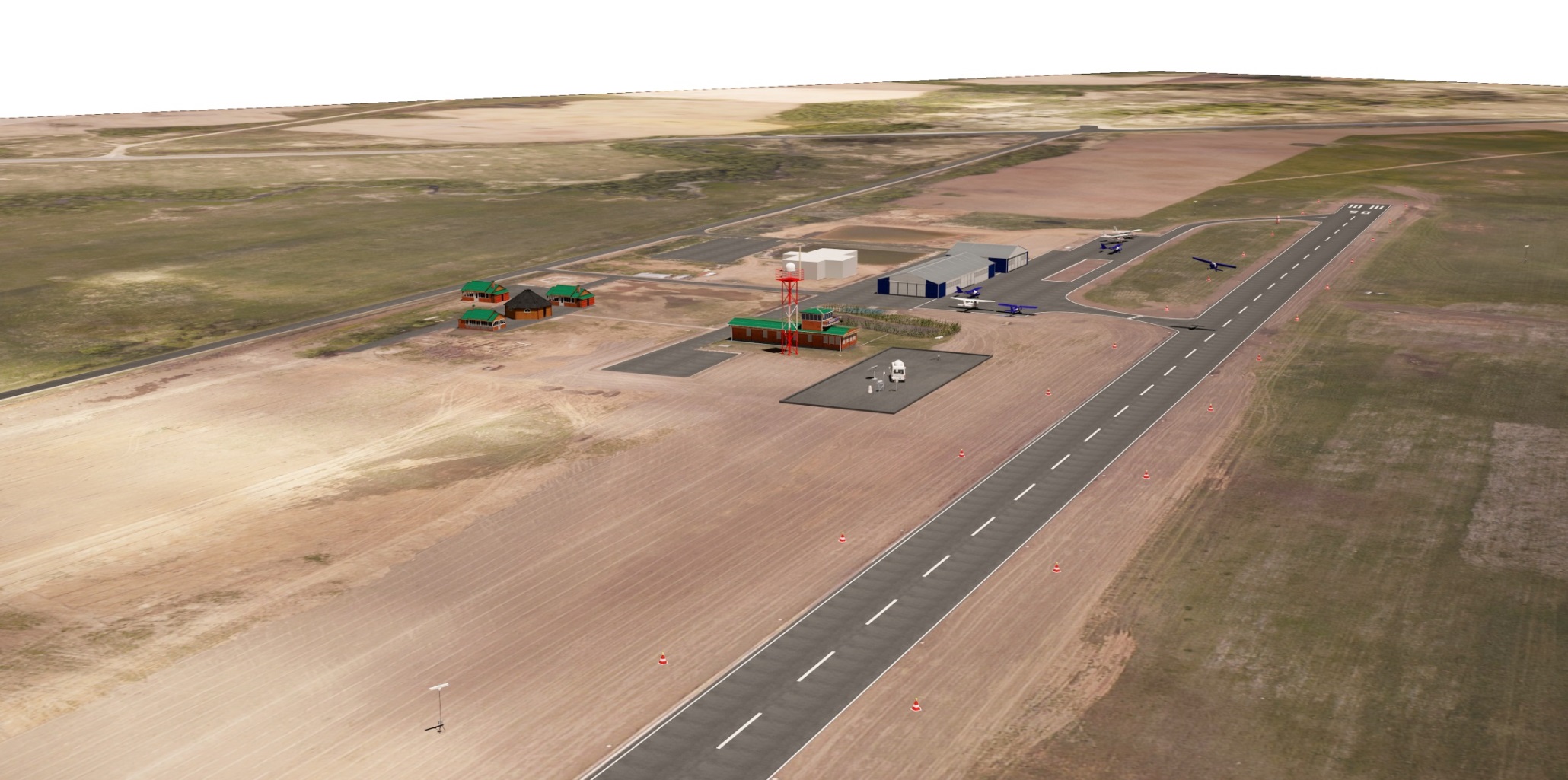 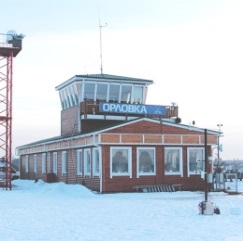 Стартовый командный пункт
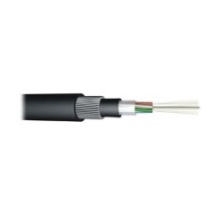 волоконно-оптическая система контроля (ВОСК)
15
Методическое
обеспечение
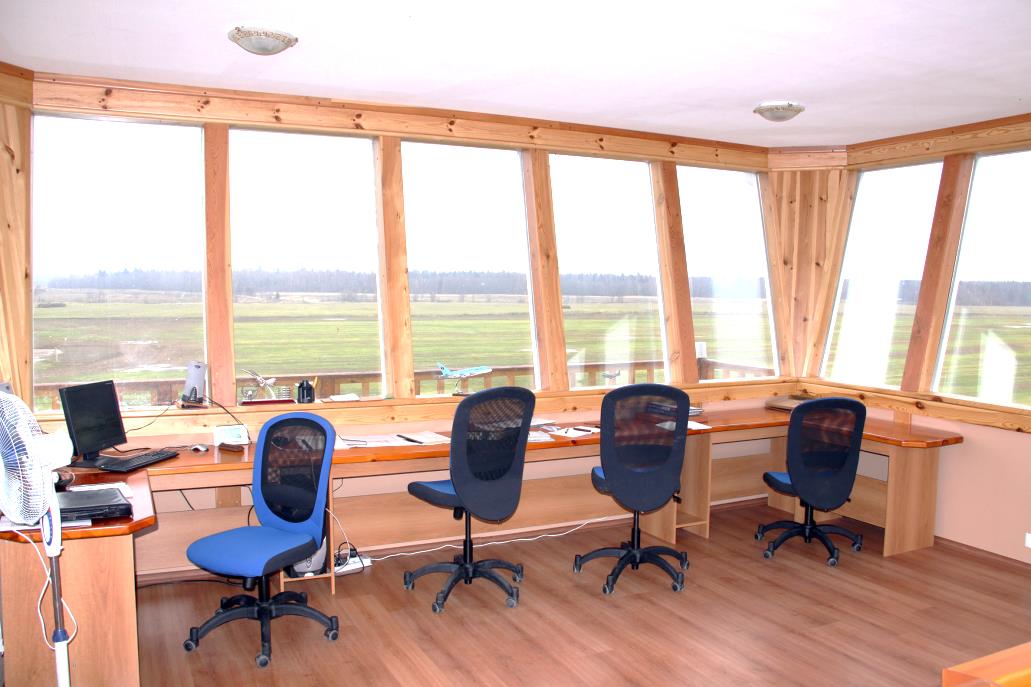 высокопрофессиональный преподавательский состав 
оснащенные учебные классы (общая площадь учебных помещений – 145 кв.м) 
пилоты – инструкторы 
авиатехника: двухместные легкие самолеты А-22LS «Аэропракт»
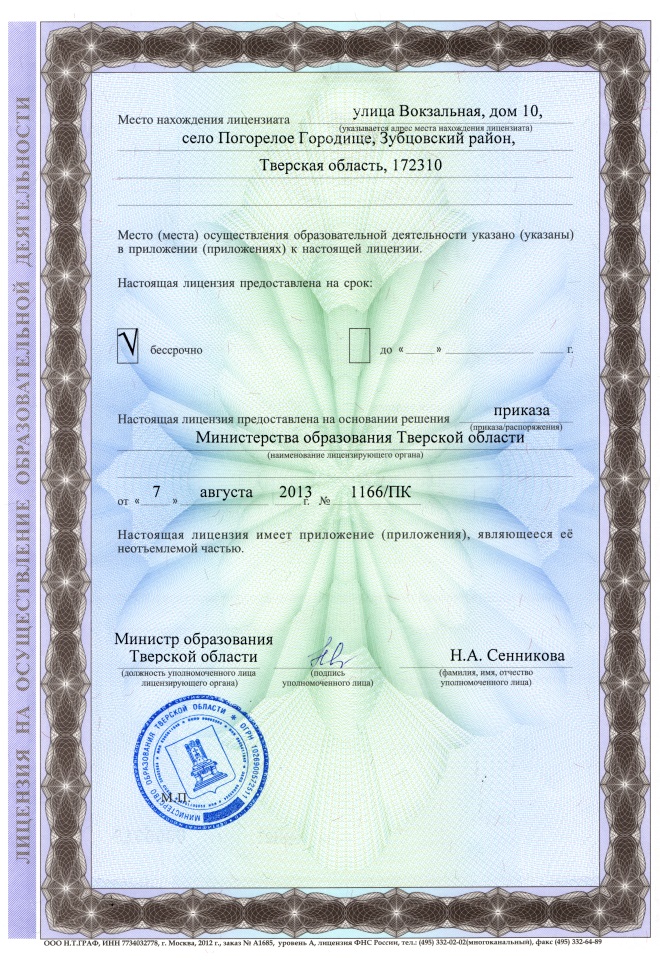 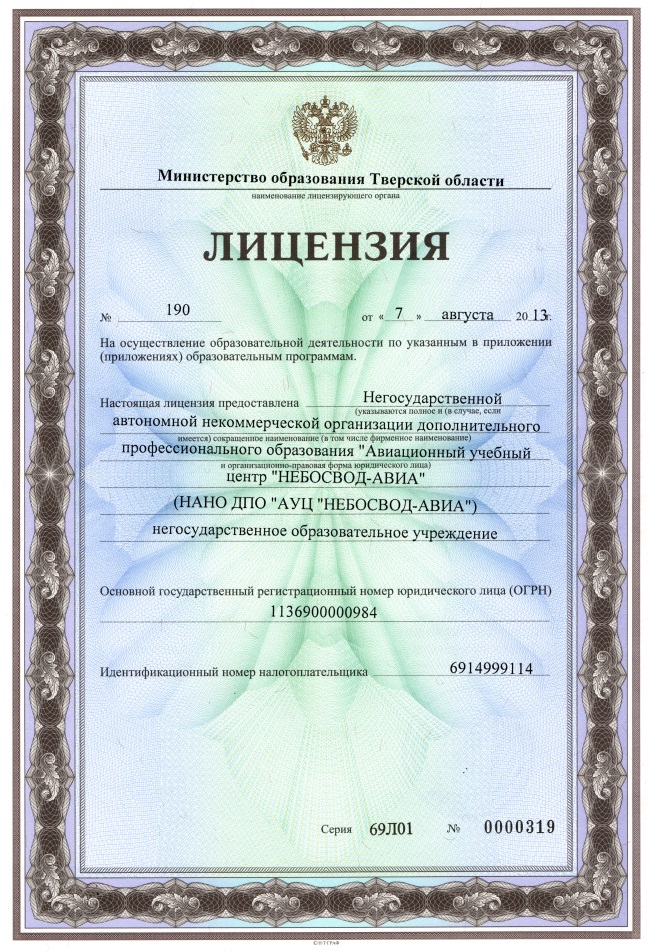 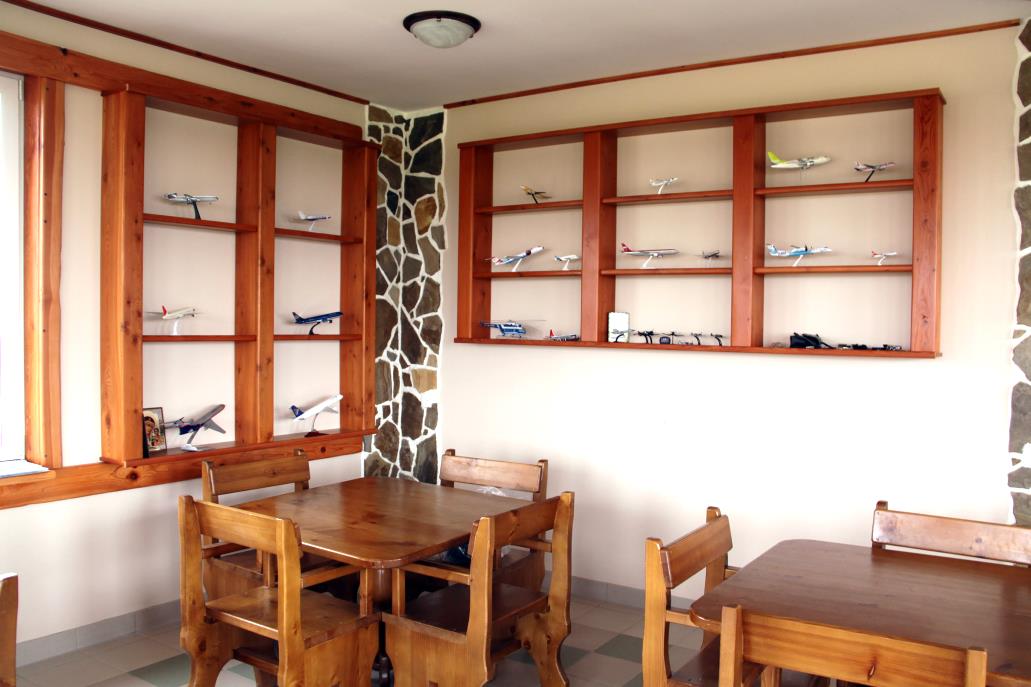 16
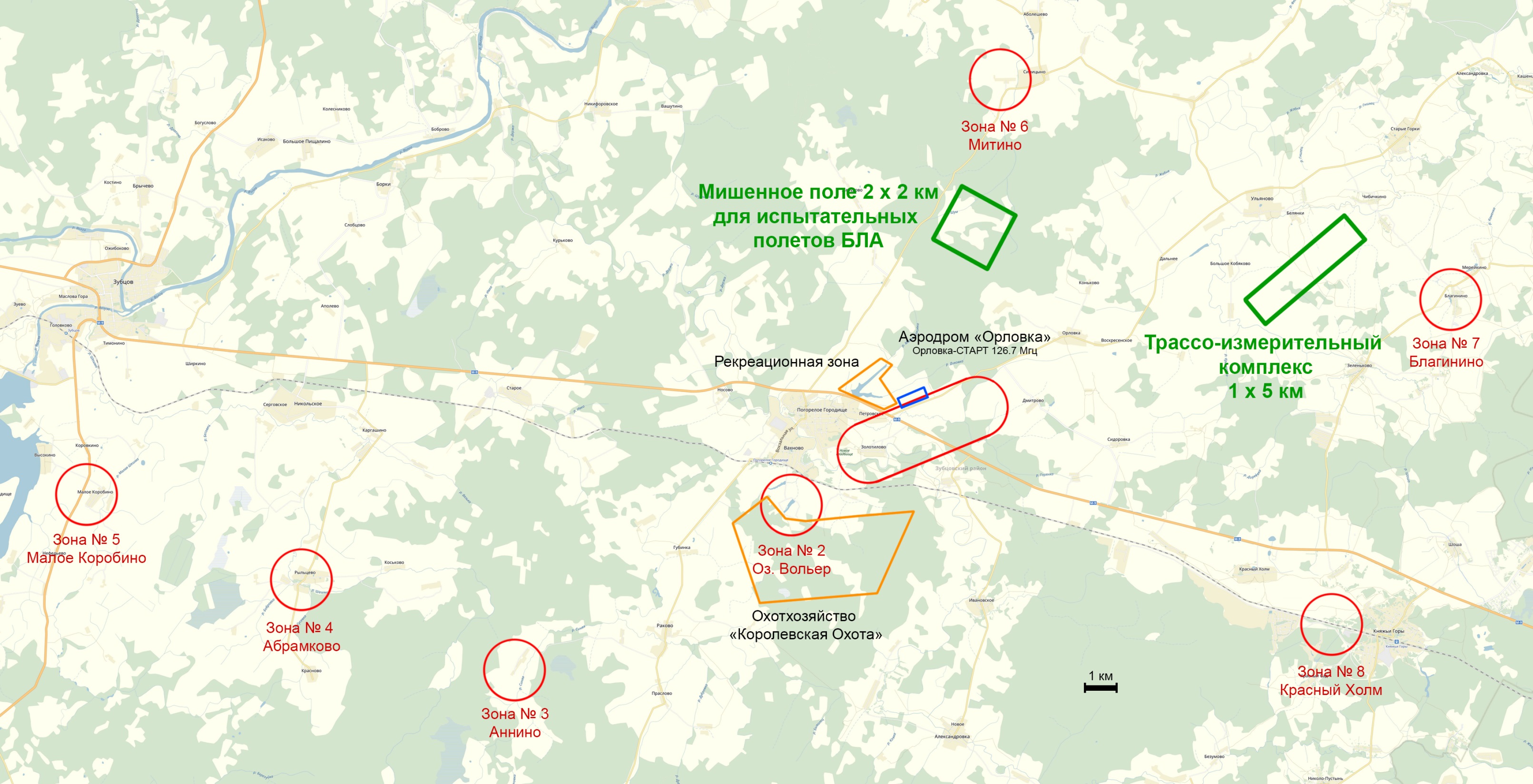 НАЗЕМНАЯ ИСПЫТАТЕЛЬНАЯ ИНФРАСТРУКТУРА 
МНОГОФУНКЦИОНАЛЬНОГО НАЗНАЧЕНИЯ (для участников Аэронэт)
Отработка технологий 
Организация и проведение летно-конструкторских испытаний
Сертификация БАС
Проведение работ по техническому обслуживанию и ремонту БАС
Отработка решений и мероприятий по регулированию интеграции БАС в национальное воздушное пространство
Подготовки и повышения квалификации специалистов в области разработки, производства и эксплуатации БАС
Проведения отраслевых мероприятий
Расположение (НАПИСАТЬ АДРЕС):

Тверская область
…..
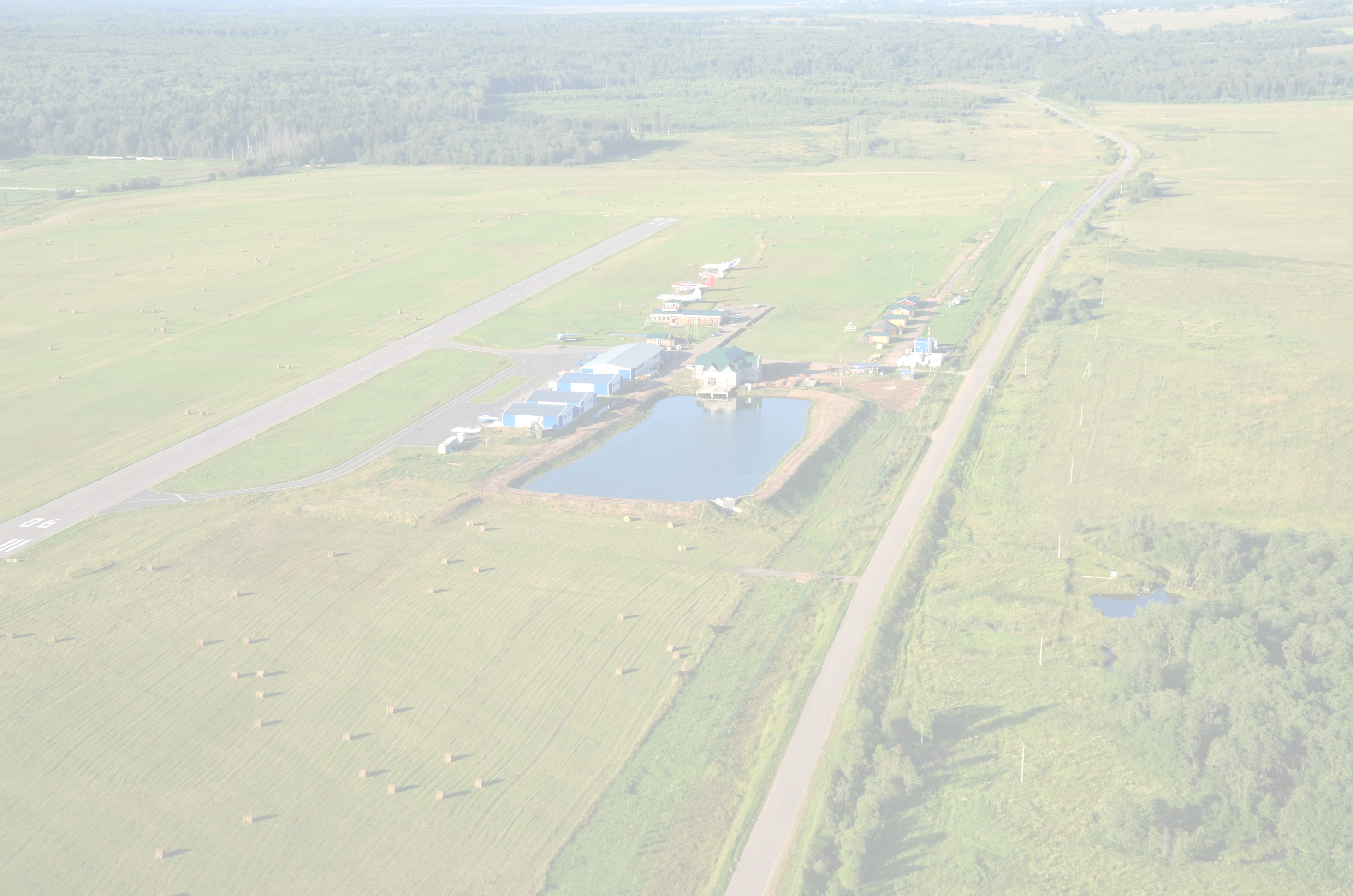 Природная территория и объекты
Земля
Лесные массивы
Луга
Поля
Водные поверхности
Уникальные условия для отработки отраслевых применений и сервисов БАС
Сельское хозяйство 
Cвязь 
Профессиональная кино- и фотосъемка
Поиск полезных ископаемых
Перевозки
Картография и топографическая съемка
Мониторинг транспортного потока
Исследование климата 
Экологический мониторинг
Поиск и спасание
Исследование дикой природы
Системы защиты от БВС
Охрана периметров
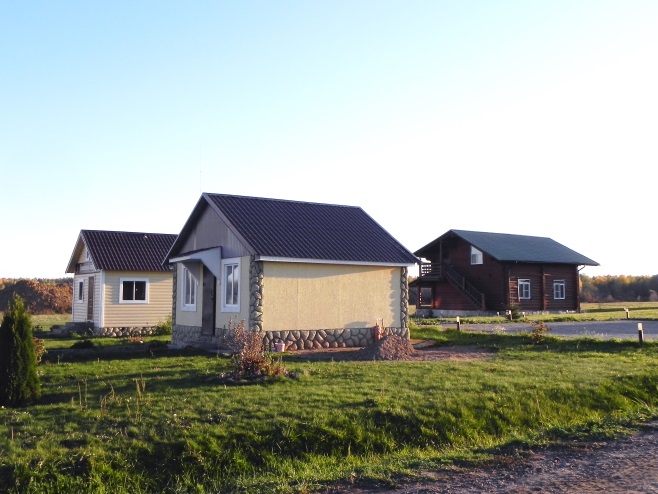 ЖИЛАЯ И РЕКРЕАЦИОННАЯ ЗОНЫ
Проживание
Отдых
Спорт
Тимбилдинг
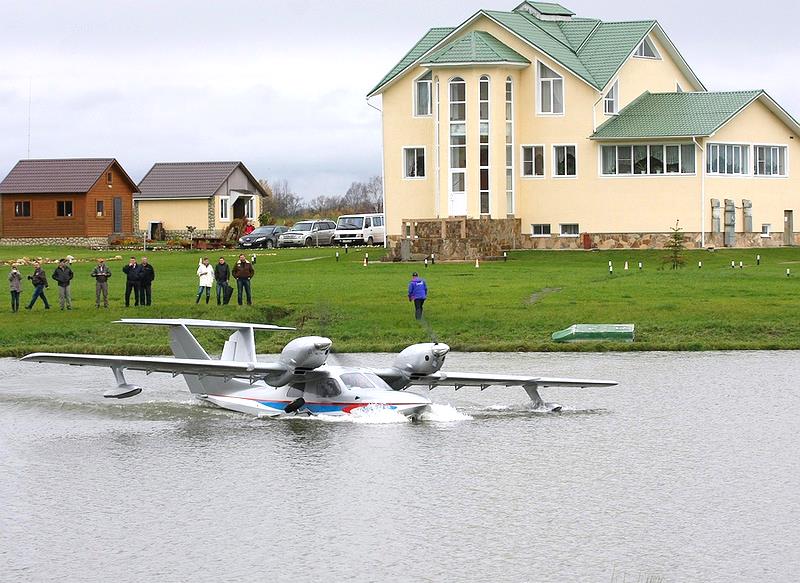 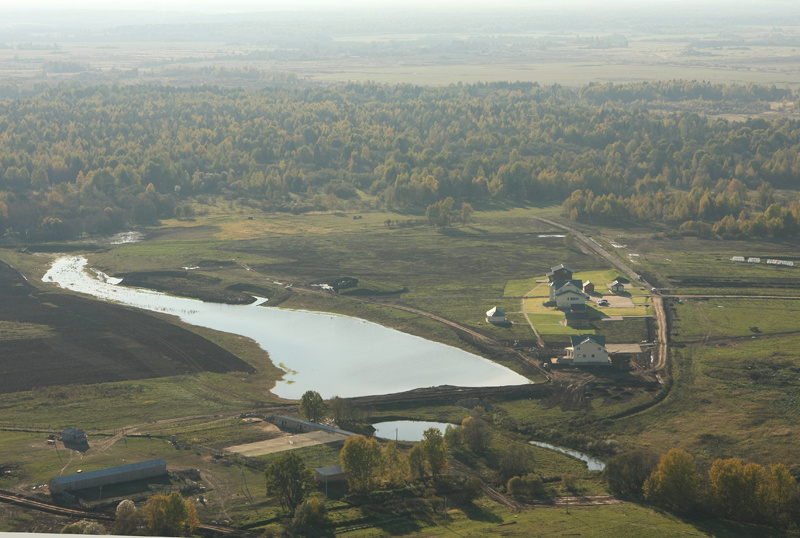 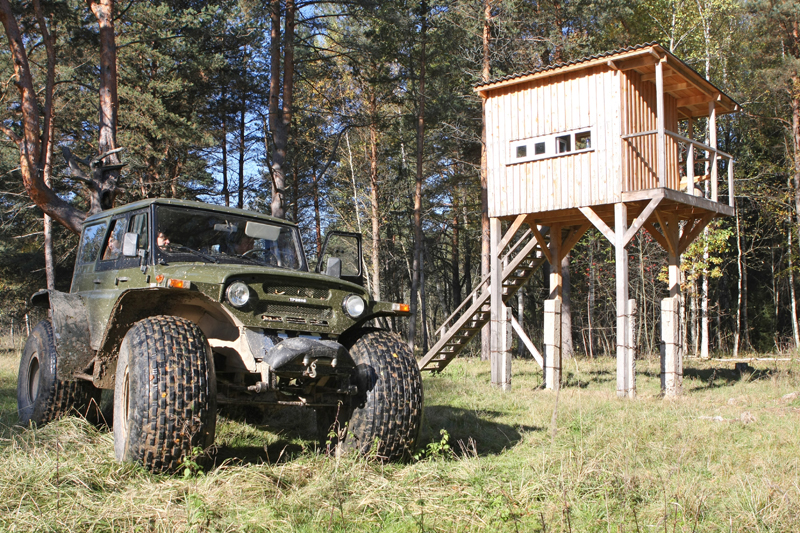 19
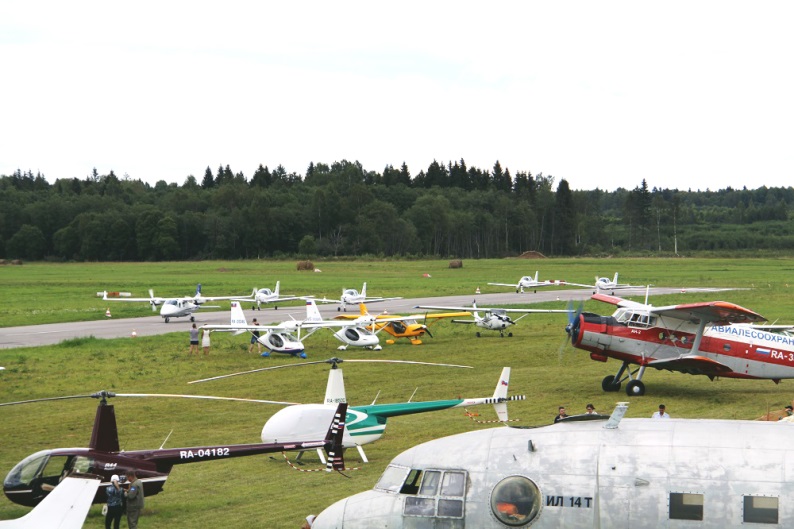 Демонстрационные возможности:
Показы
Отраслевые мероприятия
Деловые переговоры
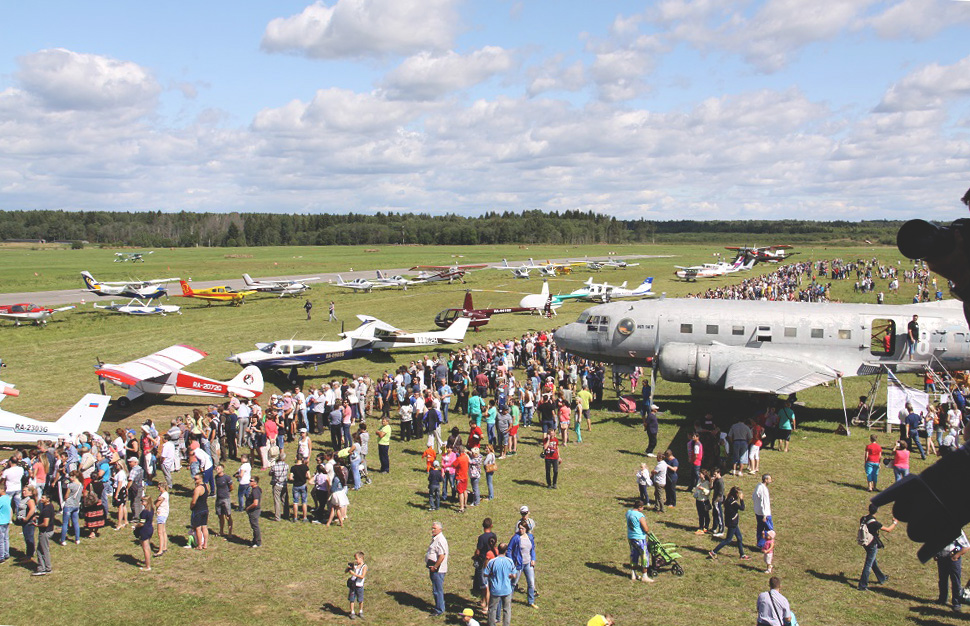 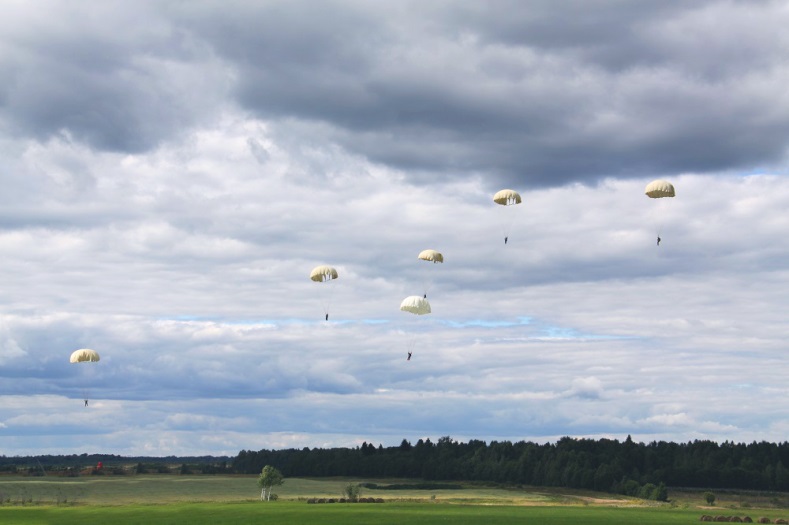 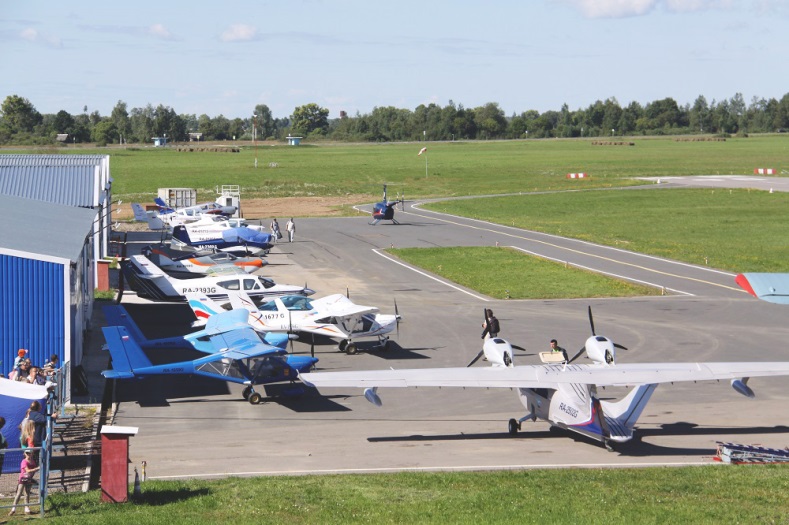 20
ДОРОЖНАЯ КАРТА РАЗВИТИЯ  ИНФРАСТРУКТУРЫ
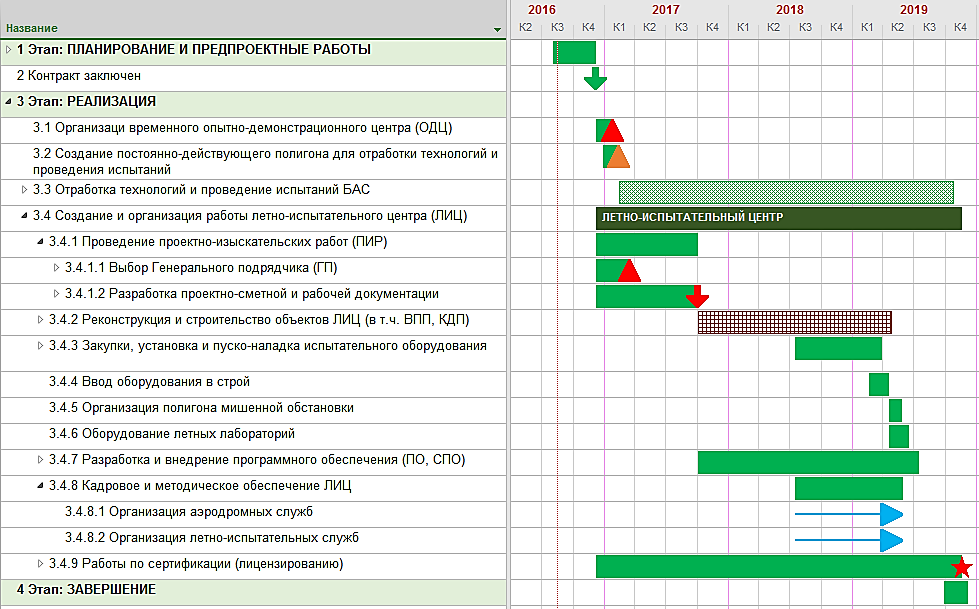 Решение  формализовано
ОДЦ создан
Развернут Полигон по отработке технологий БАС
Создание ЛЕТНО-ИСПЫТАТЕЛЬНОГО ЦЕНТРА
ПИР
Генподрядчик определен
Проектно-сметная документация готова
ПО
КАДРЫ
ЛИЦ введен в эксплуатацию
[Speaker Notes: Начиная с 1 квартала 2017г. На территории аэродрома будут обеспечены условия для проведения демонстрационных и испытательных мероприятий БАС]
Аэродром сегодня
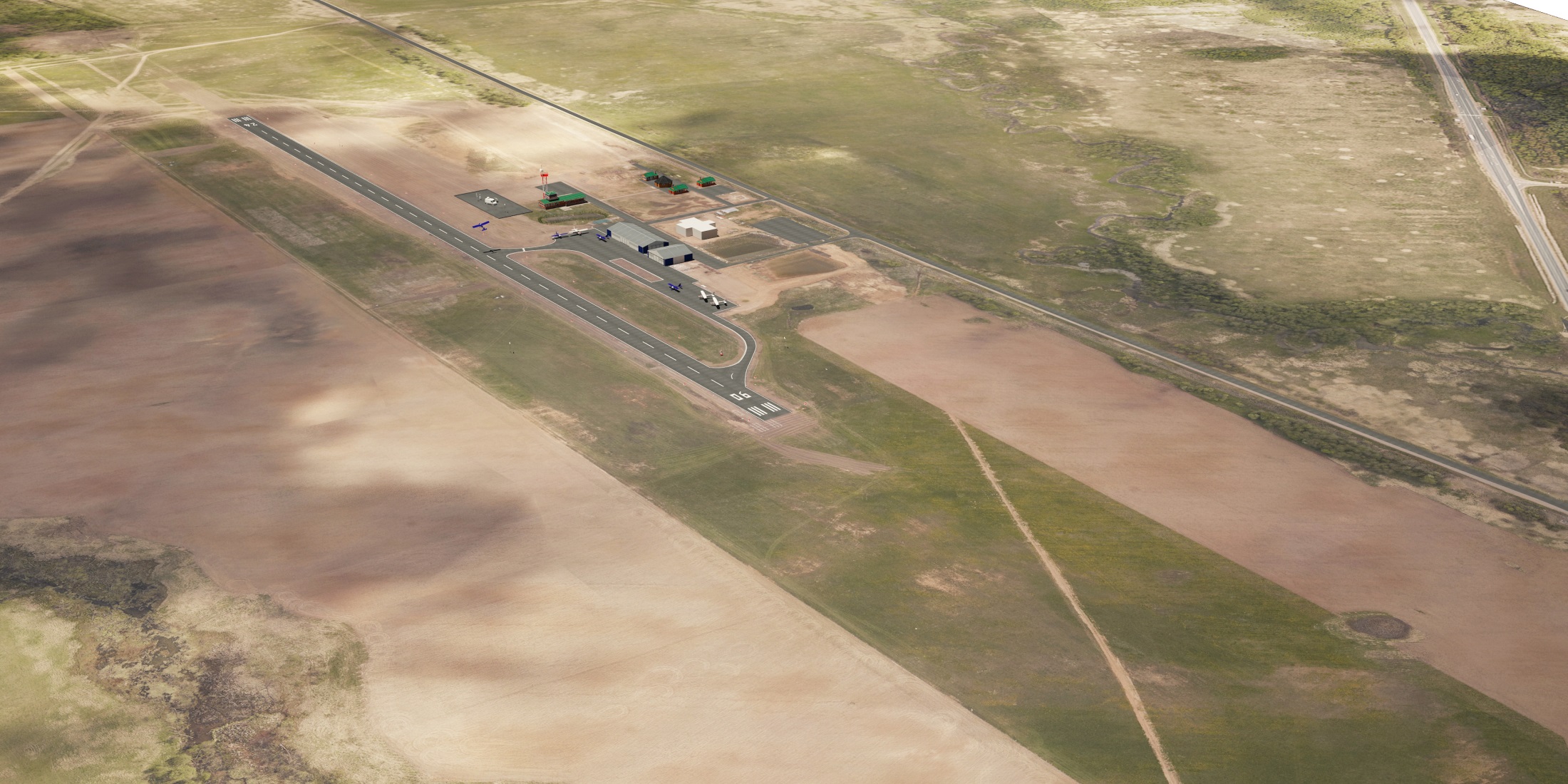 22
Аэродром в развитии
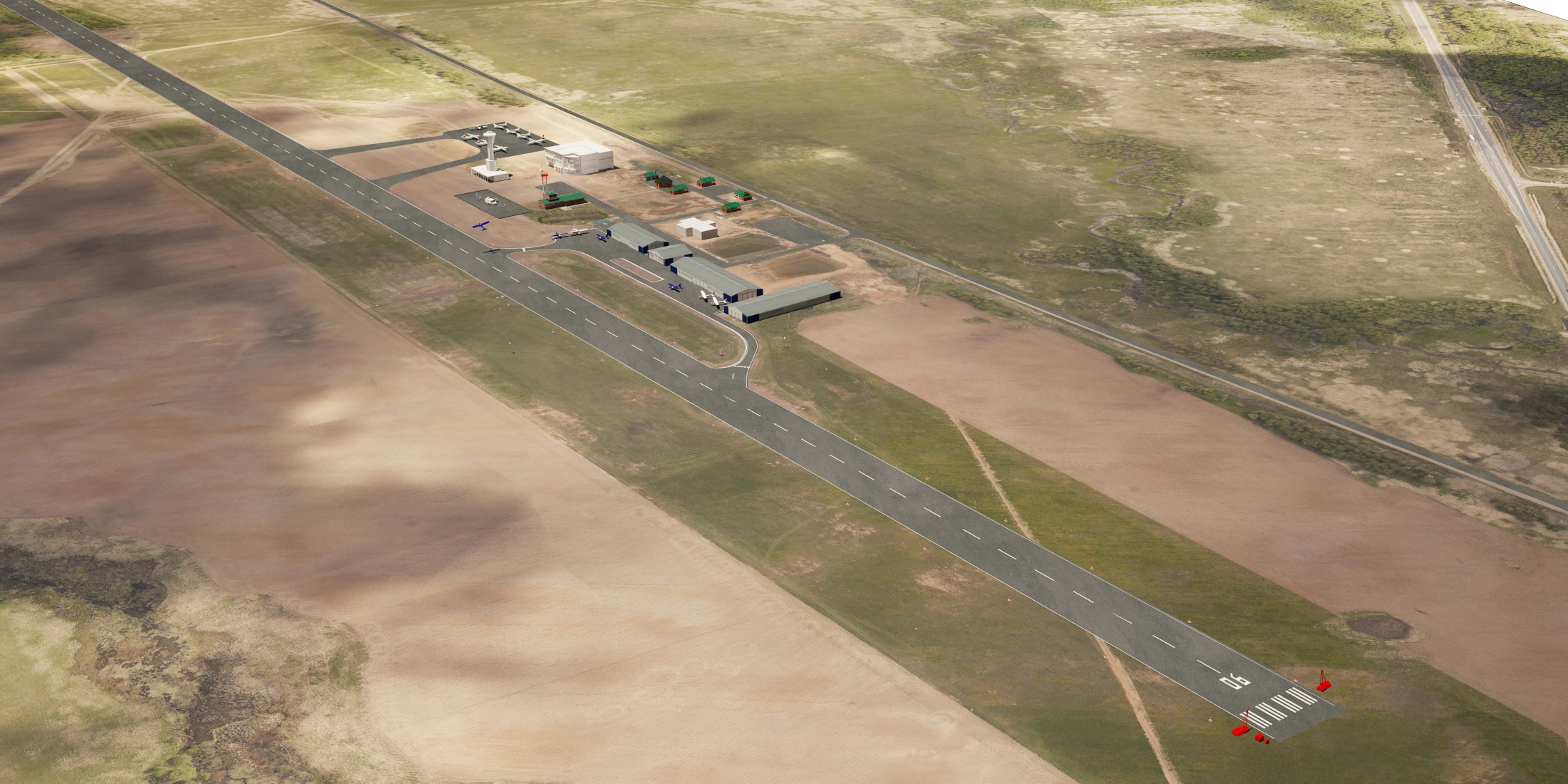 23
План реконструкции аэродрома
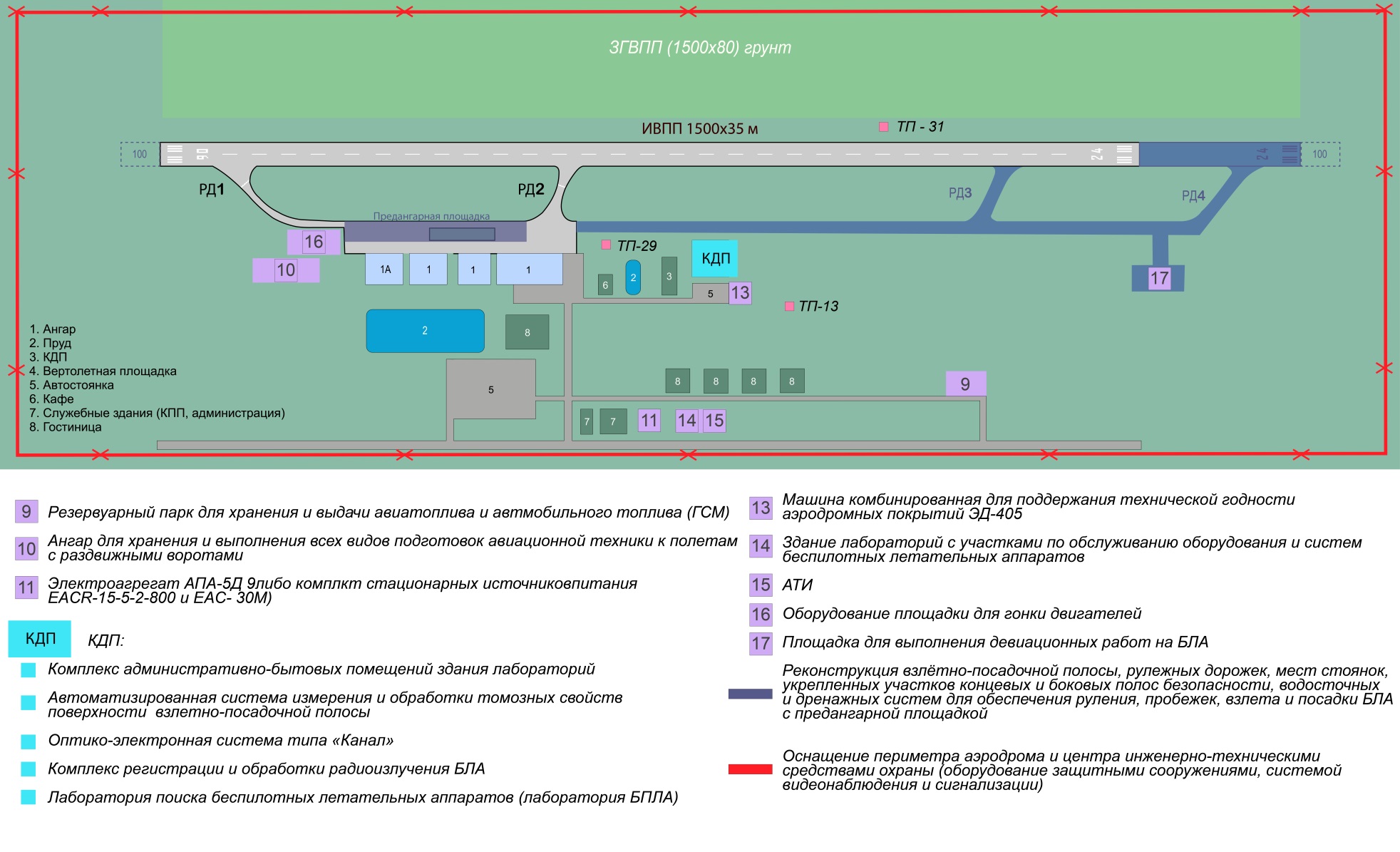 Трассо-измерительный комплекс
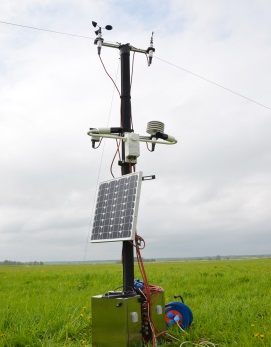 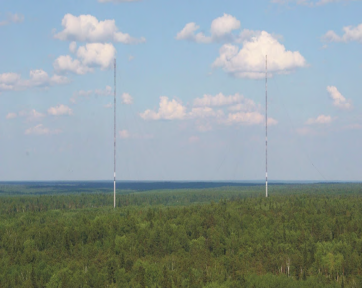 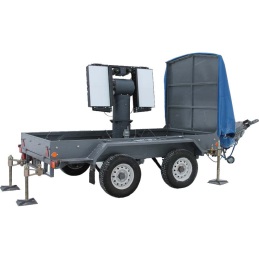 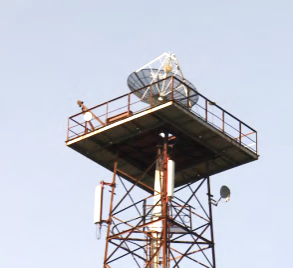 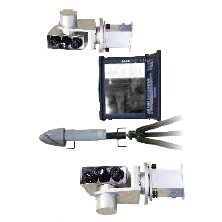 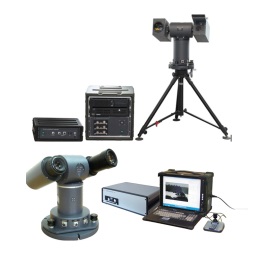 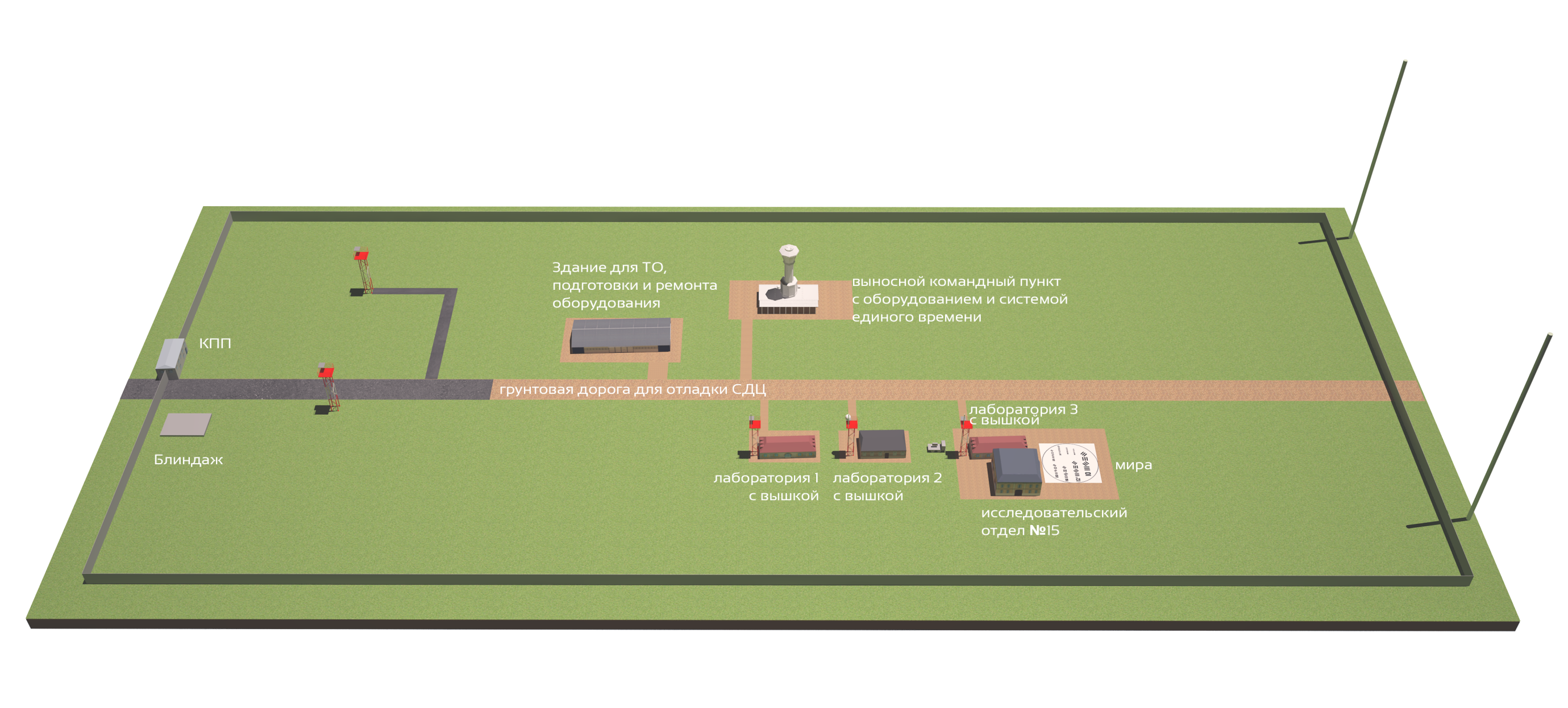 Станция приема 
Телеметрических 
Сигналов «Орбита»
Координатная оптико-
радиолокационная
станция «Вектор-14»
Необслуживаемая
метеостанция
Комплекс оптико-электронных 
измерений «Траектория», 
«Канал-1», «Канал-2»
270-метровые
вышки
Полигон мишенной обстановки
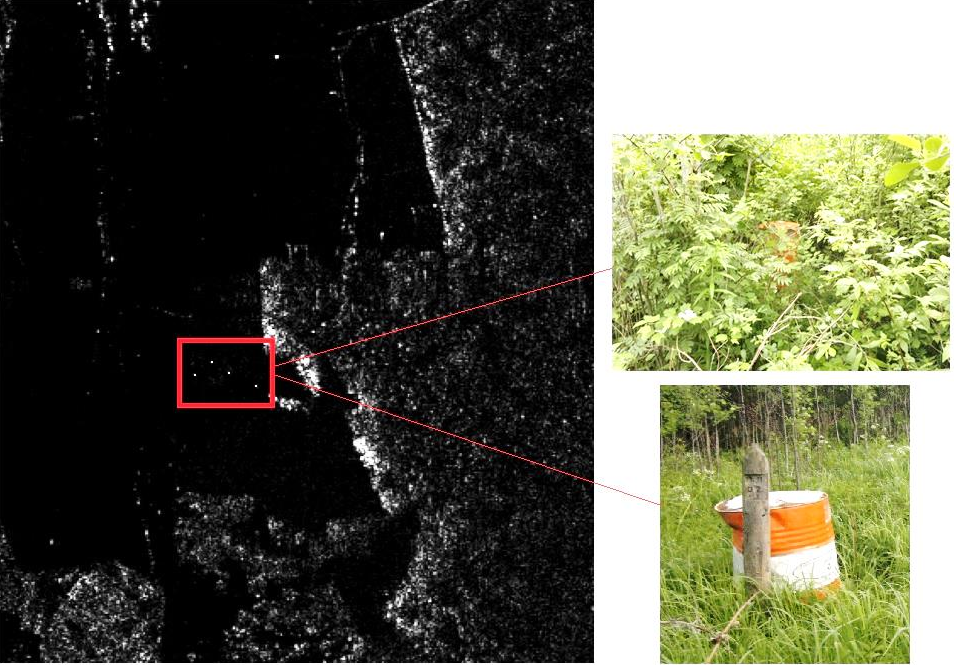 Соответствующий видеоизображению участок РЛИ с 4-я точечными отражателями под молодыми деревьями высотой 3 м (железные бочки с расчётной ЭПР 0,8 кв. м)
Эксперимент по обнаружению уголковых отражателей со средней ЭПР под пологом высокого леса
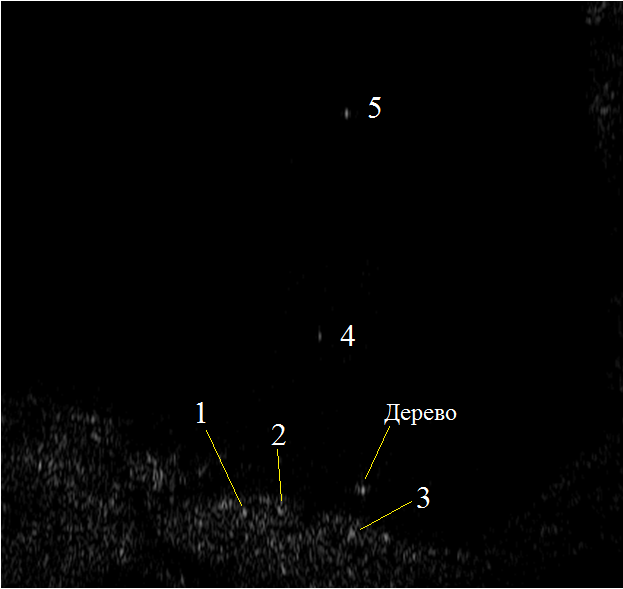 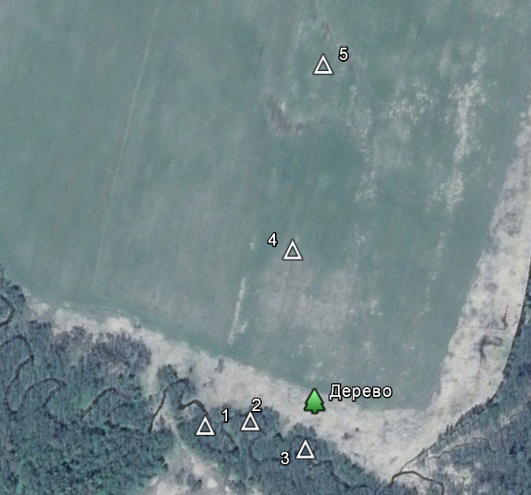 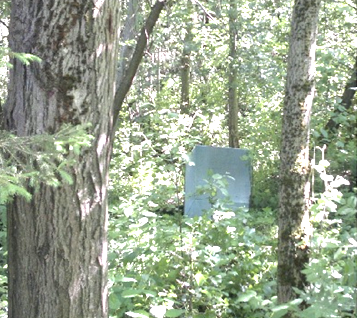 Слева: РЛИ, на котором отчётливо видны 3 уголковых отражателя (№ 1, 2, 3) с фактической ЭПР 4…5 кв. м, расположенные под деревьями высотой 5 м, и 2-х уголковых отражателя (№ 4, 5) - в поле на фоне травы;
Справа: спутниковое изображение Google с разрешением 1 м, на котором  каждая цель расставлена по её GPS-координатам.
НИсИ БАС – проект, в котором 
«все включено» для участников АЭРОНЭТ
Транспортная доступность для разработчиков и органов власти
Готовая аэродромная инфраструктура
Базирование легкой авиации
Демонстрационные площадки
Выделенное воздушное пространство
Природная территория и объекты для исследования применения
Рекреационные зоны для проживания
Квалифицированный персонал и бесценный опыт организации любых мероприятий 
Готовность Концерна к развитию и поддержанию инфраструктуры
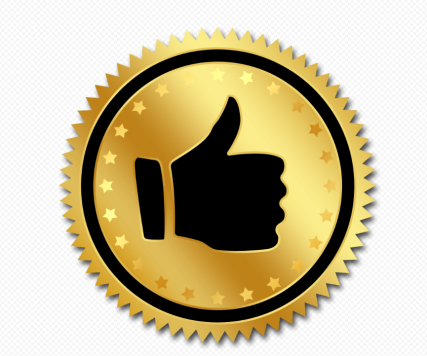 28